Flood-Frequency Analysis in the Midwest: Addressing Potential Nonstationary Annual Peak-Flow Records
Stakeholder MeetingDecember 9, 2021
Transportation Pooled Fund Matters
Michigan is joining the study.
State DOTs transfer FFY2022 funding to SDDOT.
ND and MT agencies to contract with SDDOT.
Next quarterly meeting will be in March 2022.
Tribal Consultation, pending USGS Midcontinent Region
Posting of meeting presentations to the TPF website
[Speaker Notes: Where DOT is Department of Transportation, FFY is Federal Fiscal Year, and the South Dakota (SD) DOT is the lead agency for the Transportation Pooled Fund (TPF). The North Dakota and Montana State agencies are the North Dakota (ND) Department of Water Resources and the Montana (MT) Department of Natural Resources and Conservation. They have a contract with SDDOT. Then SDDOT, as the lead agency for the Pooled Fund, has an agreement with the USGS.]
Announcements
Fifth National Climate Assessment

The National Climate Assessment is a Congressionally mandated quadrennial report. 
The report evaluates the effects of climate change on regions and sectors and reports on trends in climate change for the next 25 to 100 years. 
The Assessment will highlight advances in scientific understanding of human-induced and natural processes of climate change and the resulting implications. 
The report is expected for release in late 2023.
To learn more about the Fifth National Climate Assessment and additional opportunities to participate, please visit www.globalchange.gov/nca5.
[Speaker Notes: https://www.globalchange.gov/nca5]
Fifth National Climate AssessmentVirtual Public Engagement Workshops
The Midwest Chapter public engagement workshop will take place on January 24, 2022, at 9am – 1:30pm Central Time. 

Minnesota, Iowa, Missouri, Wisconsin, Illinois, Michigan, Indiana, and Ohio

Public engagement is an important part of the National Climate Assessment development process and ensures that the author teams prioritize information that is most relevant to decision makers and other stakeholders.
[Speaker Notes: https://www.globalchange.gov/nca5

The following will be shared in chat during the presentation:

To register for Midwest Chapter Engagement Workshop go here https://www.eventbrite.com/e/national-climate-assessment-midwest-chapter-engagement-workshop-registration-209876545397]
Midwest Chapter
Chapter Leaders
Chapter Authors
Dennis P. Todey, USDA-ARS National Laboratory for Agriculture and the Environment/Midwest Climate Hub
Heidi A. Roop, Minnesota Climate Adaptation Partnership, University of Minnesota  
Ray Wolf, NOAA National Weather Service
Jeffrey D. Wood, University of Missouri, School of Natural Resources
James Noel, NOAA National Weather Service
Sara A. Smith, College of Menominee Nation
Jay A. Austin, University of Minnesota, Duluth
Elizabeth Gibbons, American Society of Adaptation Professionals
Olivia E. LeDee, U.S. Geological Survey
Jeffrey S. Dukes, Purdue University
Brendalynn O. Hoppe, Minnesota Department of Health
Jeffrey Andresen, Michigan State University
Elizabeth A. Ainsworth, USDA Agricultural Research Service
Federal Coordinating Lead: 
John Baker, USDA Agricultural Research Service	  
Agency Coordinating Lead: 
Barbara Mayes Boustead, NOAA National Weather Service
Chapter Lead: 
Aaron Wilson, The Ohio State University
[Speaker Notes: https://www.globalchange.gov/nca5]
Fifth National Climate AssessmentVirtual Public Engagement Workshops
The Northern Great Plains Chapter public engagement workshop will take place on January 24, 2022, at 12-4 pm Mountain Time. (Evening session February 7)

Montana, Wyoming, North Dakota, South Dakota Nebraska

The information gathered in this workshop will help authors decide which topics to cover in their chapter of the Fifth National Climate Assessment.
[Speaker Notes: The following will be shared in chat during the presentation:

To register for Northern Great Plains Chapter Engagement Workshop go here https://www.eventbrite.com/e/national-climate-assessment-northern-great-plains-engagement-workshop-registration-209893325587]
Northern Great Plains Chapter
Chapter Leaders
Chapter Authors
Marissa Ahlering, The Nature Conservancy  
Nicole Aimone, Federal Emergency Management Agency 
Aparna Bamzai-Dodson, USGS, North Central Climate Adaptation Science Center 
Andrea Basche, University of Nebraska 
Barbara Boustead, NOAA National Weather Service 
Robert Byron, Montana Health Professionals for a Healthy Climate 
Otakuye Conroy-Ben, Arizona State University 
Tonya R. Haigh, University of Nebraska 
Carter Johnson, South Dakota State University 
Nathaniel D. Mueller, Colorado State University 
Jacqueline P. Ott, United States Forest Service, Rocky Mountain Research Station 
Ginger B. Paige, University of Wyoming 
Karen R. Ryberg, USGS, Dakota Water Science Center
Gregor W. Schuurman, National Park Service
Federal Coordinating Lead: 
Doug Kluck, NOAA National Centers for Environmental Information	  
Agency Coordinating Lead: 
Glenn Guntenspergen, USGS
Chapter Lead: 
Corrine Noel Knapp, University of Wyoming
[Speaker Notes: https://www.globalchange.gov/nca5]
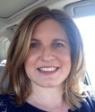 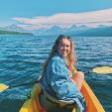 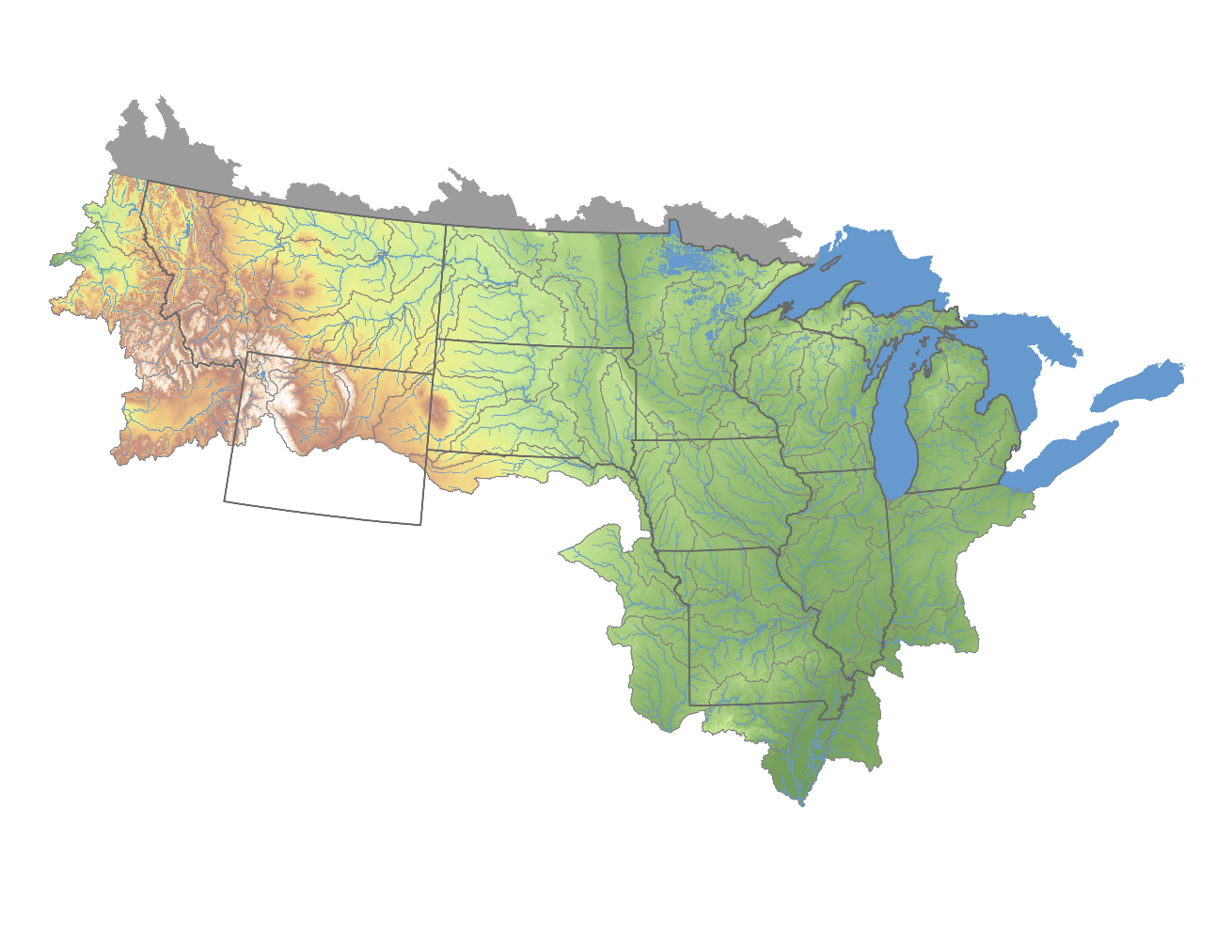 Karen Ryberg
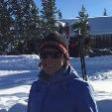 Harper Wavra
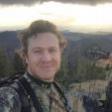 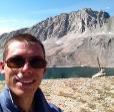 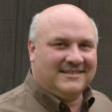 Kathy Chase
Roy Sando
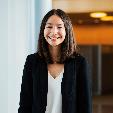 Seth Siefken
Chris Sanocki
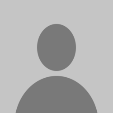 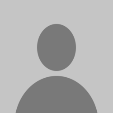 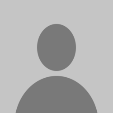 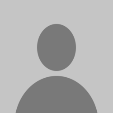 Milan Liu
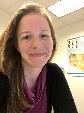 Tara Williams-Sether
Dave Huft, SD DOT
Steve Sando
Katy Miles
Sara Levin
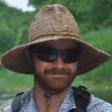 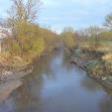 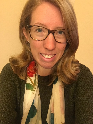 Jason Alexander
USGS Project Staff + Dave Huft
Padraic O’Shea
USGS Project Staff
Mackenzie Marti
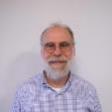 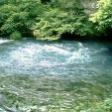 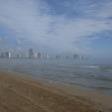 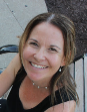 Tom Over
Dave Heimann
Amy Russell
Nancy Barth
[Speaker Notes: Emerit[a/us] staff:

Skip Vecchia, Dakota Water Science Center, instrumental in early versions of slides, retired
Sarah Fiala, Central Midwest Water Science Center, student, left the USGS
Doug Robbins, Dakota Water Science Center, student, left the USGS to return to school
Kate Pippenger, Upper Midwest Water Science Center, contract student involved in the project for a short while]
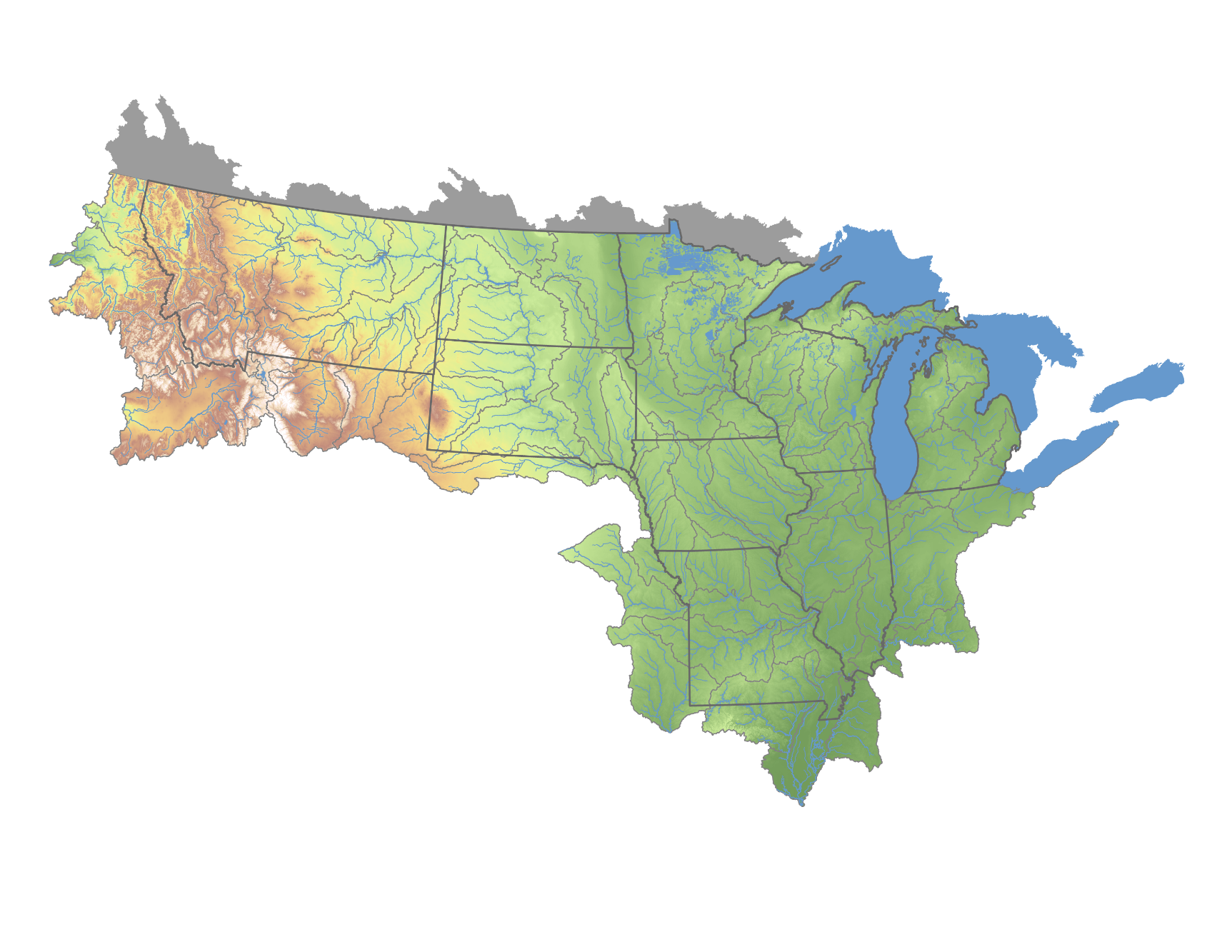 Maps
We are creating a consistent set of maps for each State 
that highlight topographic and climatic features that 
may be helpful in the interpretation of patterns.
[Speaker Notes: Presented by Milan Liu, based out of Wisconsin and works with Chris Sanocki]
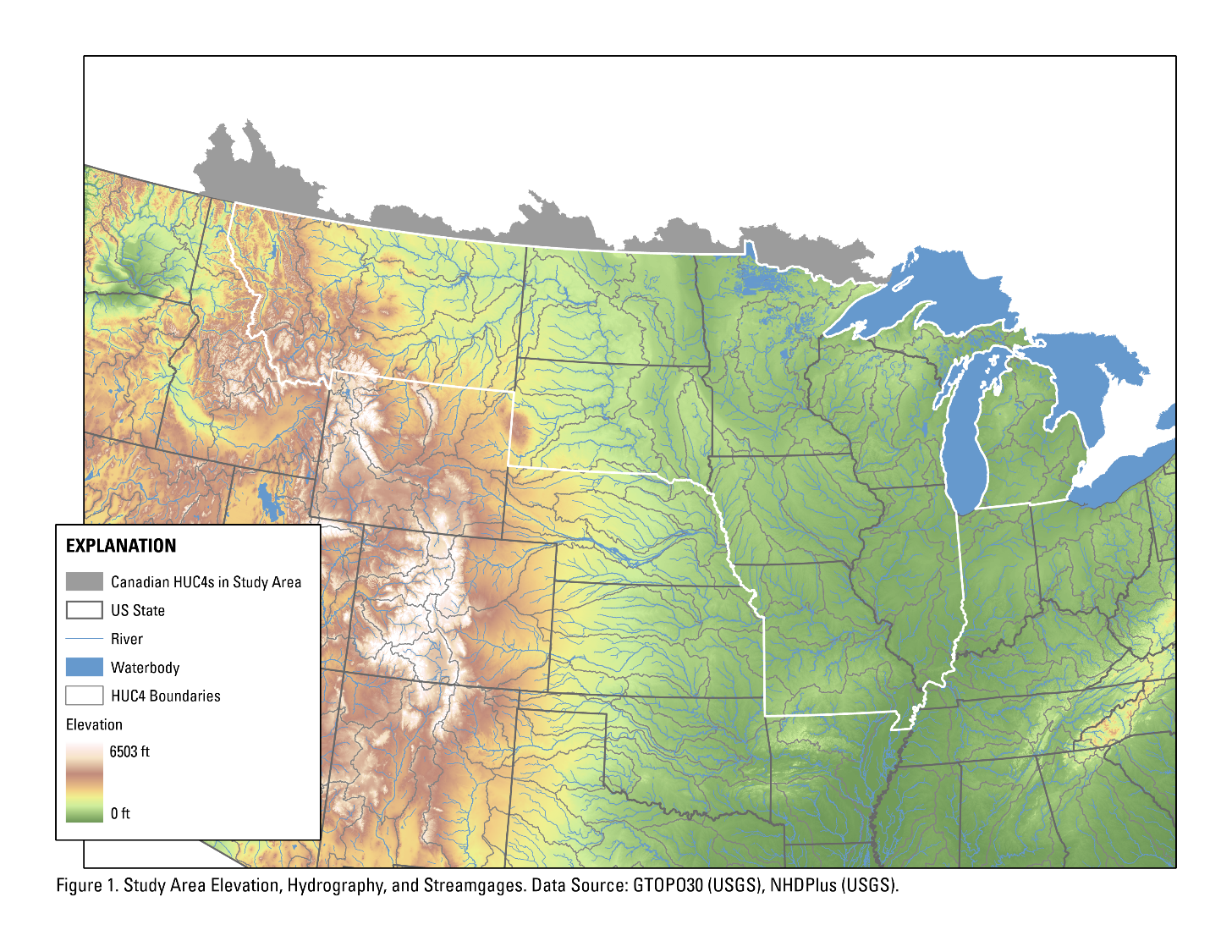 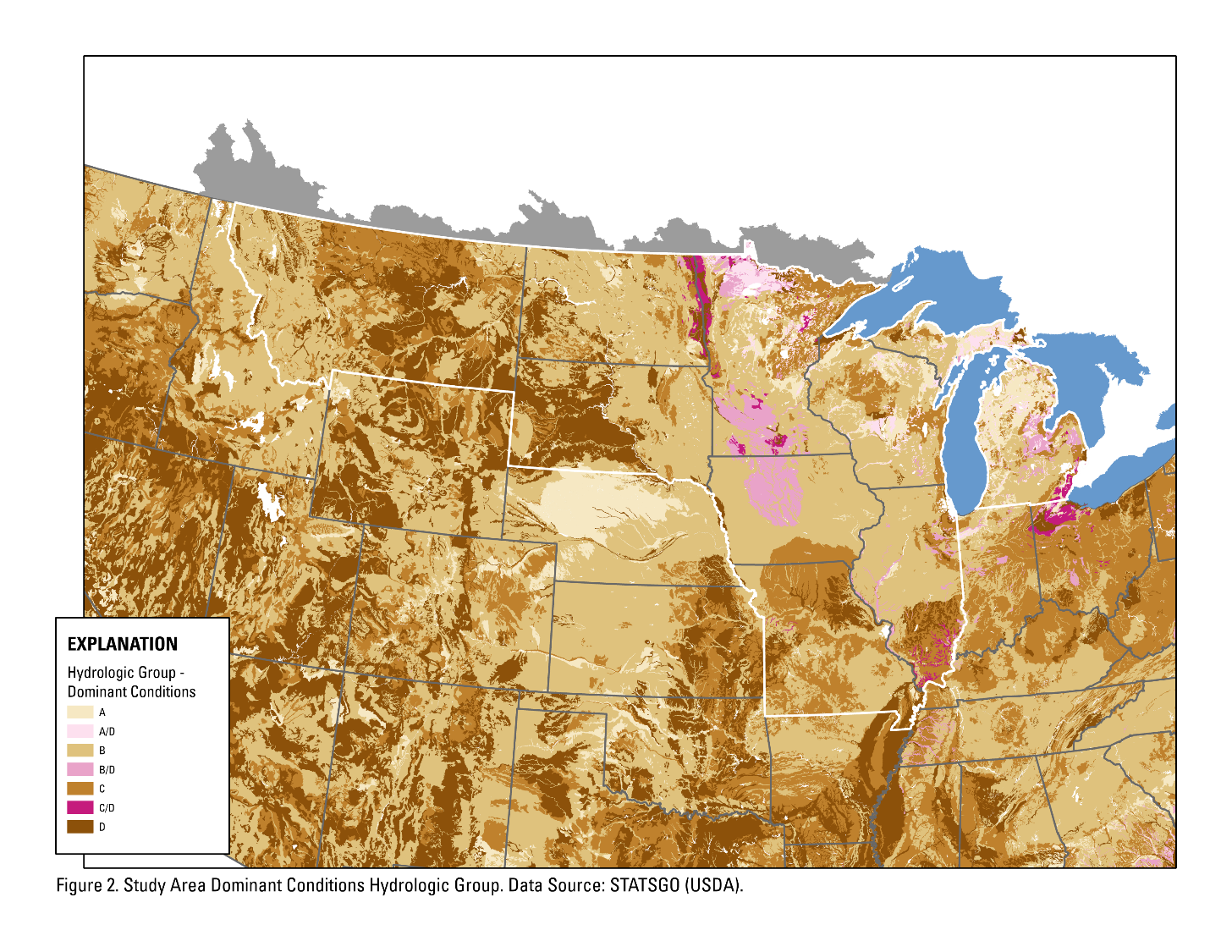 Soils
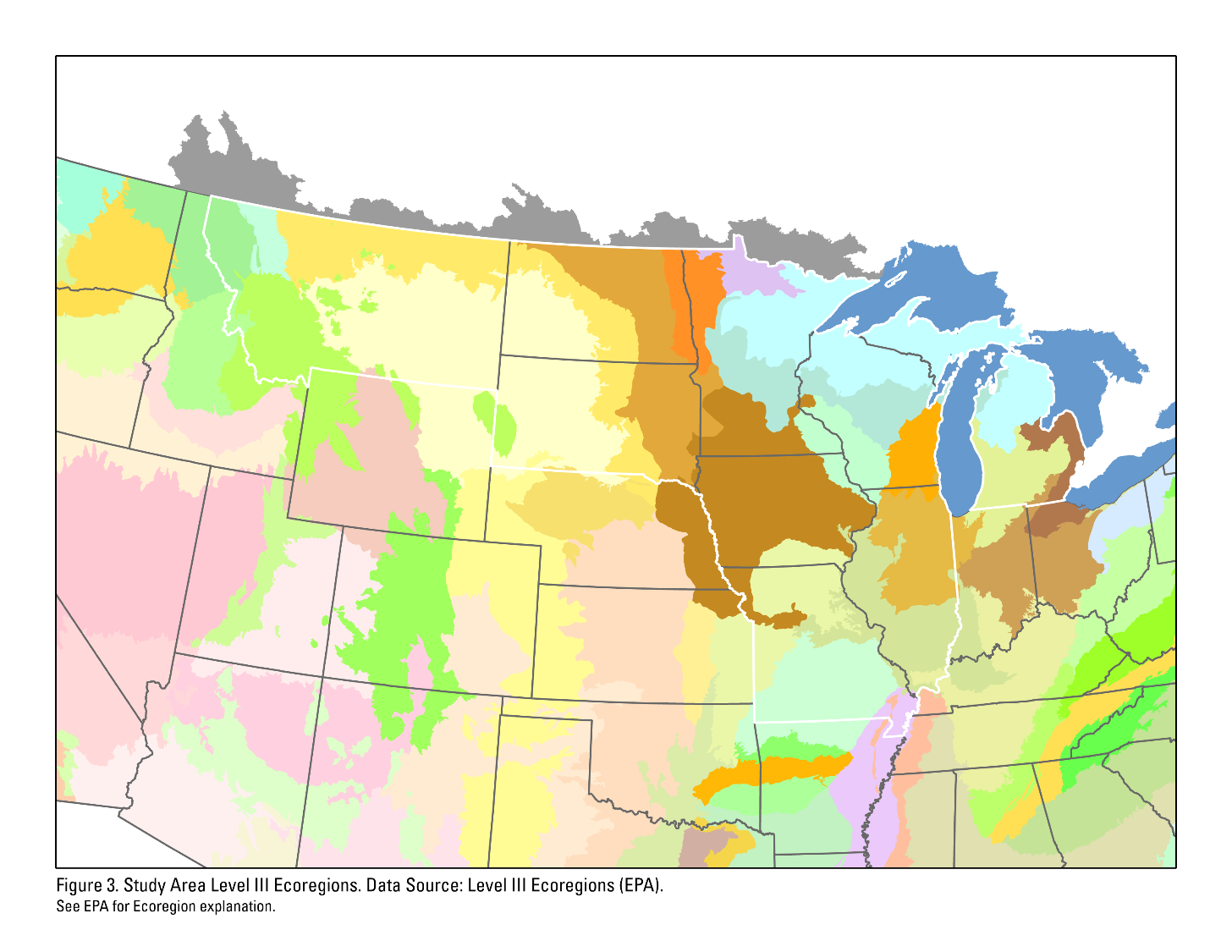 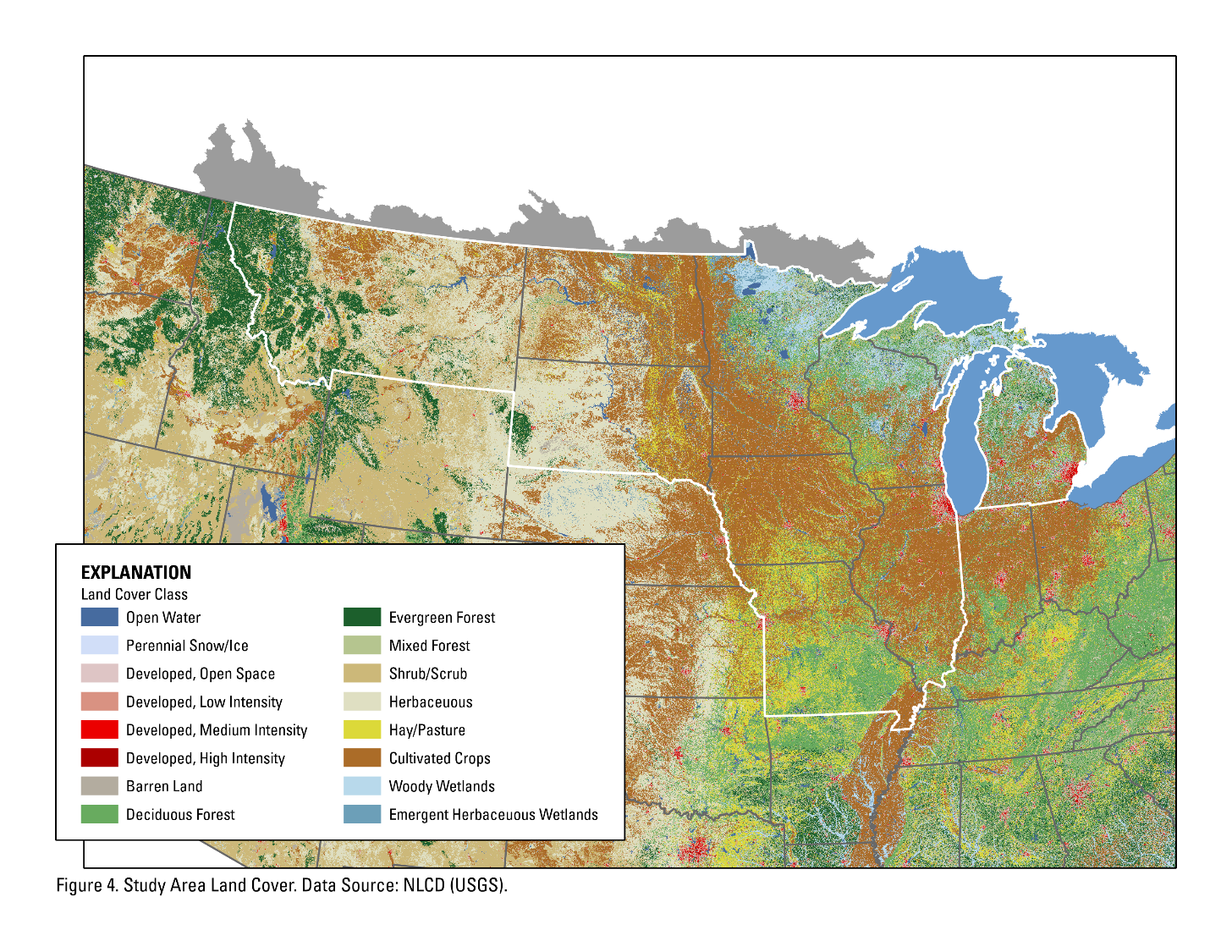 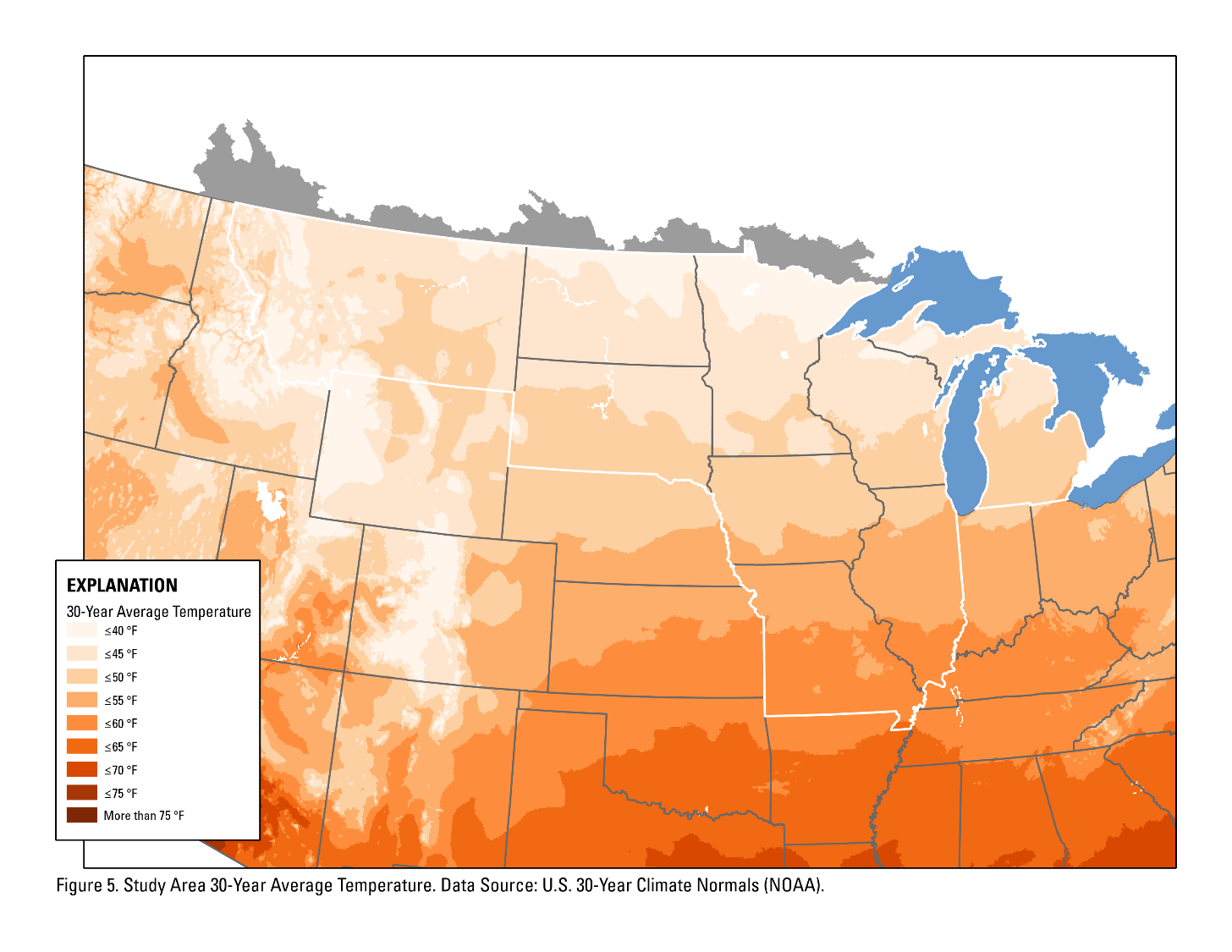 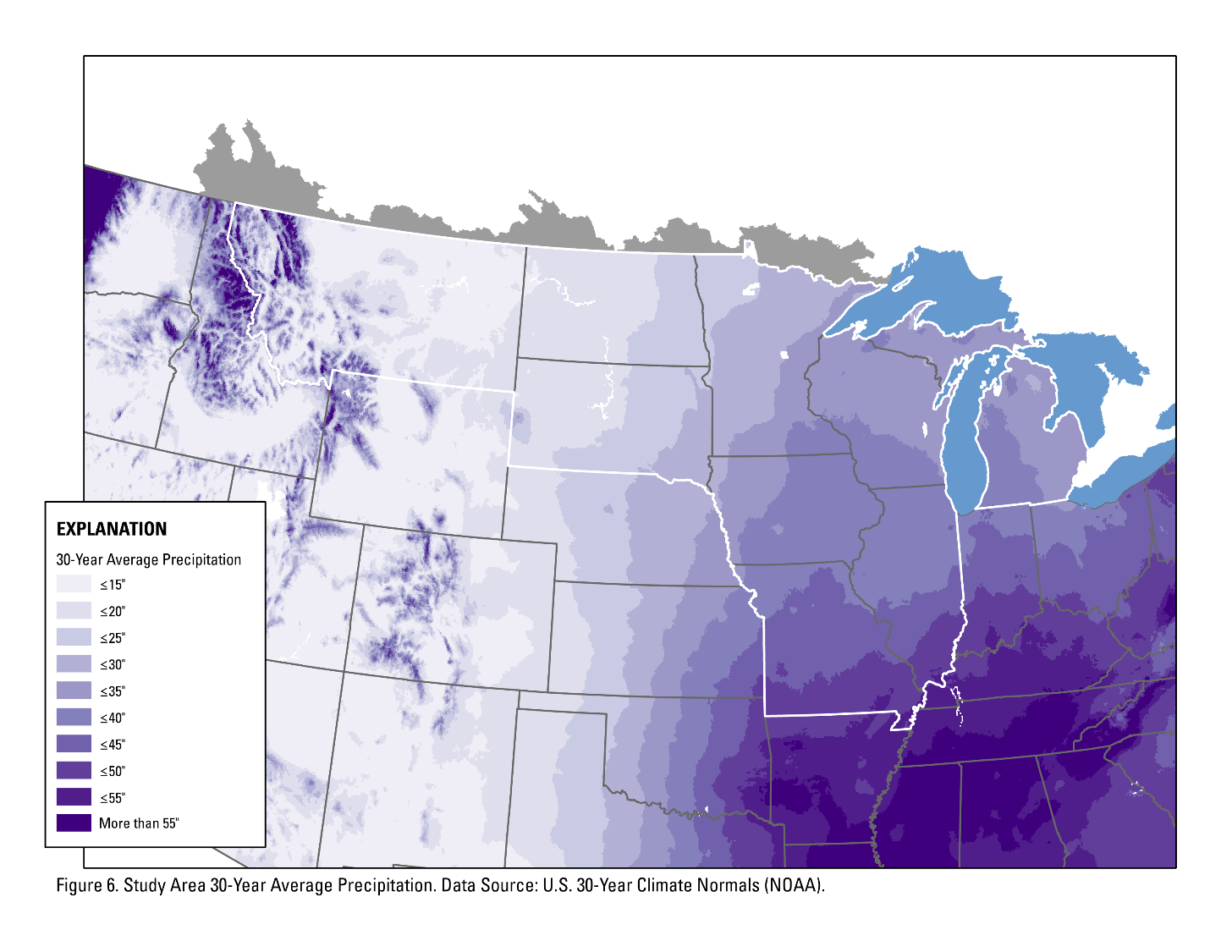 [Speaker Notes: That's a quick overview of the figures we put together, and I'm going to turn it over to Padraic and Karen to talk about how some of these maps provide some additional context for the report with examples from the Iowa and North Dakota chapters.]
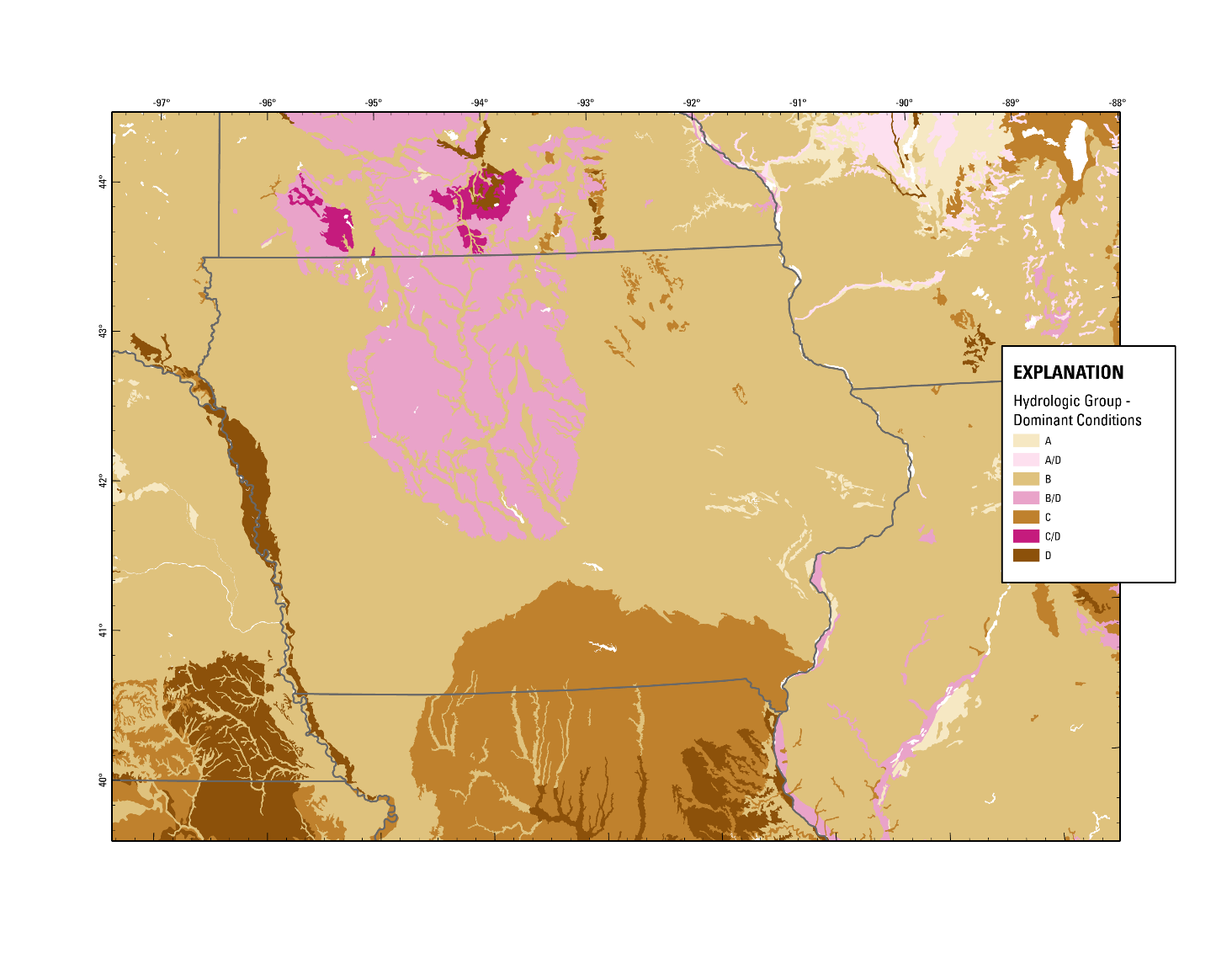 Soils
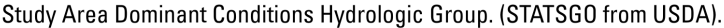 [Speaker Notes: Will share in chat during the meeting: Hydrologic Soil Groups explained in the USDA NRCS National Engineering Handbook https://directives.sc.egov.usda.gov/OpenNonWebContent.aspx?content=22526.wba]
North Dakota Ecoregions
The Northwestern Glaciated Plains ecoregion marks the westernmost extent of continental glaciation. The youthful morainal landscape has significant surface irregularity and high concentrations of wetlands. The rise in elevation along the eastern boundary defines the beginning of the Great Plains. Land use is transitional between the intensive dryland to the east and the predominance of cattle ranching and farming to the west.
https://gaftp.epa.gov/EPADataCommons/ORD/Ecoregions/nd/ndsd_front.pdf
West to East
Northwestern Great Plains
Northwestern Glaciated Plains
Northern Glaciated Plains
Lake Agassiz Plain (aka the Red River “Valley”)
[Speaker Notes: Will share the following links in chat during the meeting:

Ecoregions of North America https://www.epa.gov/eco-research/ecoregions-north-america
Level III and IV Ecoregions for North and South Dakota https://gaftp.epa.gov/EPADataCommons/ORD/Ecoregions/nd/ndsd_front.pdf]
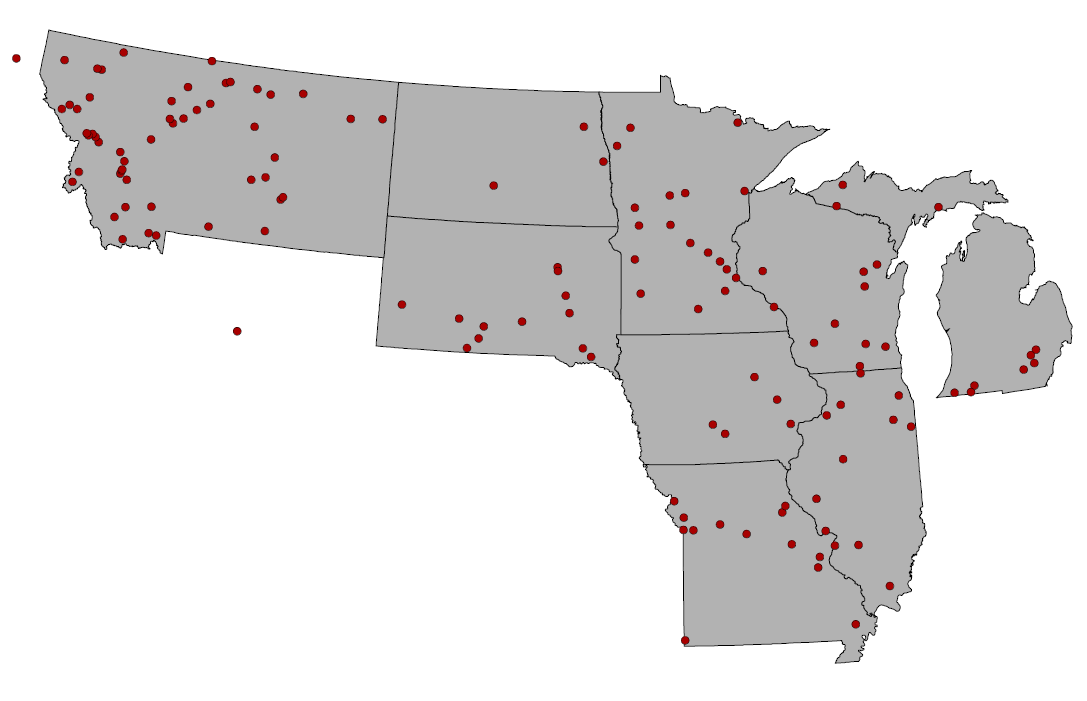 [Speaker Notes: At previous stakeholder meetings, we’ve presented on our methods for identifying stations that are impacted by dams. We wanted to provide a quick update to this as we’ve added Michigan to the project since the last meeting. Presented by Mackenzie Marti of the USGS Central Midwest Water Science Center.

Link shared in chat to USGS data release with disturbance metric, https://www.sciencebase.gov/catalog/item/5fb7e483d34eb413d5e14873]
Analyses of Annual Peak and Daily Streamflow Data
Last time we explained each of the analyses. This time we will highlight what stands out in each state (based on streamgages with 75 years of record).
All results are preliminary, and a consistent method to present results has not been determined..
Missouri
Temporal 
Changes in
Annual Peak 
Flows
Timing of 
Change 
Points
[Speaker Notes: Presented by Mackenzie Marti of the USGS Central Midwest Water Science Center.

Gradual changes on the left, abrupt changes on the right.

See October 14, 2021, Stakeholder quarterly presentation for more details about gradual (monotonic trends) and change points.]
Illinois
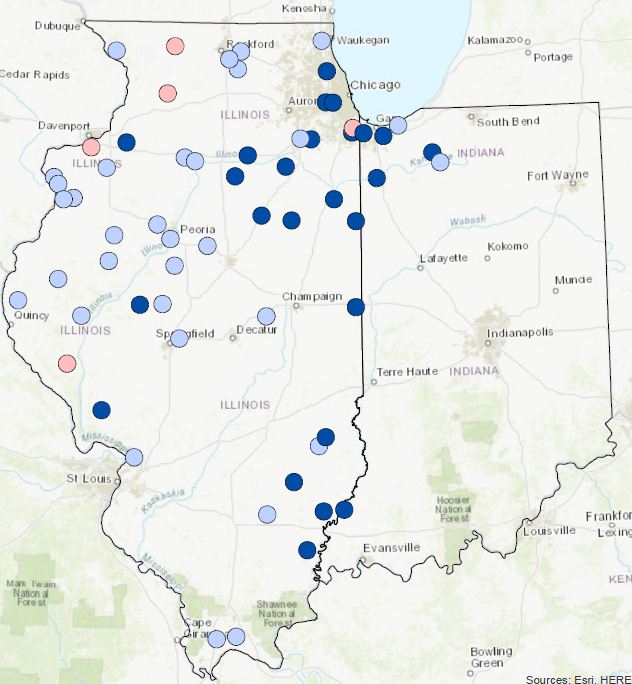 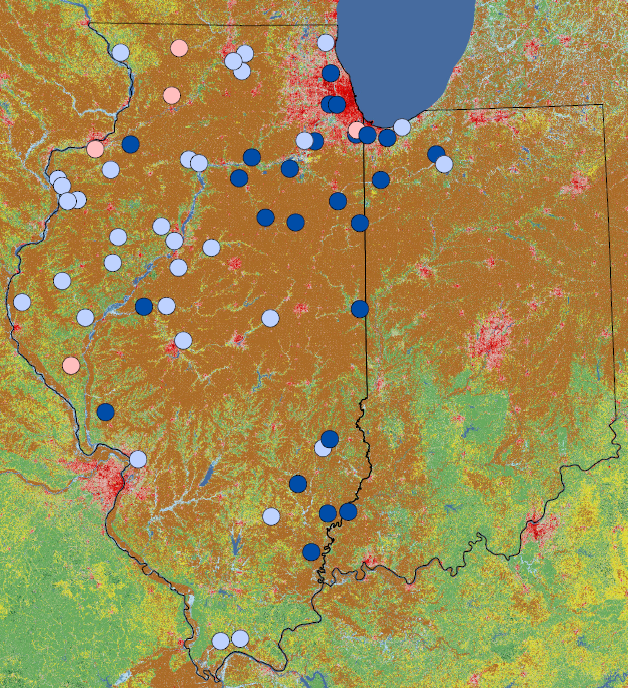 Peaks increasing, not statistically significant
National Land Cover Database, 2016
Peaks increasing, statistically significant
Peaks decreasing, not statistically significant
[Speaker Notes: Presented by Mackenzie Marti of the USGS Central Midwest Water Science Center.]
Illinois
05542000 Mazon River near Coal City, IL
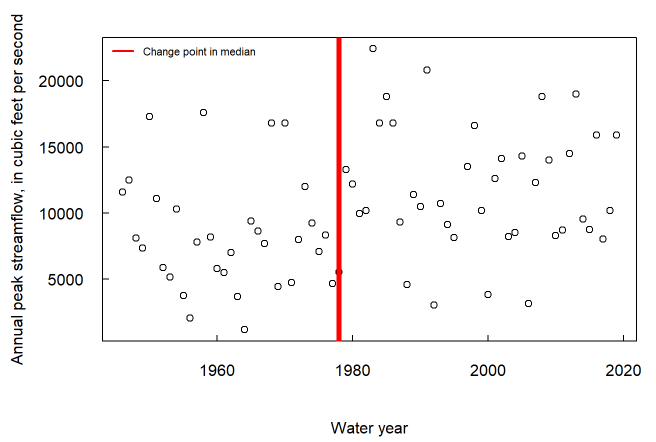 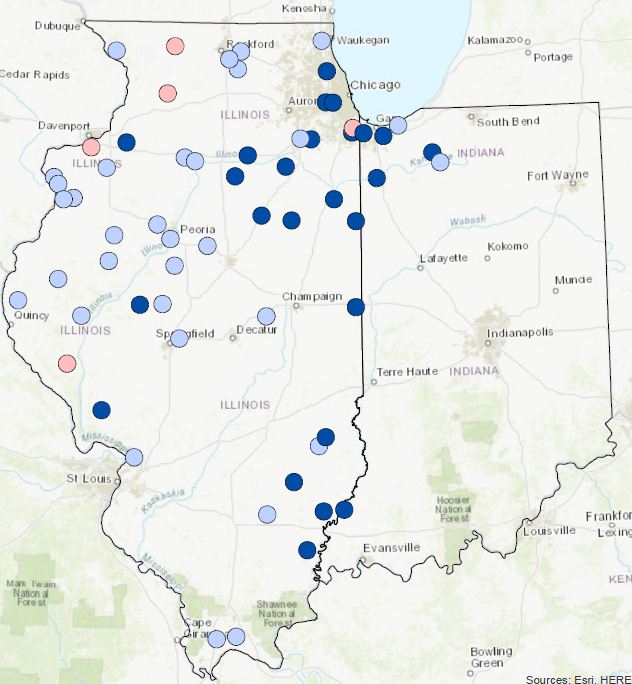 03379500 Little Wabash River below Clay City, IL
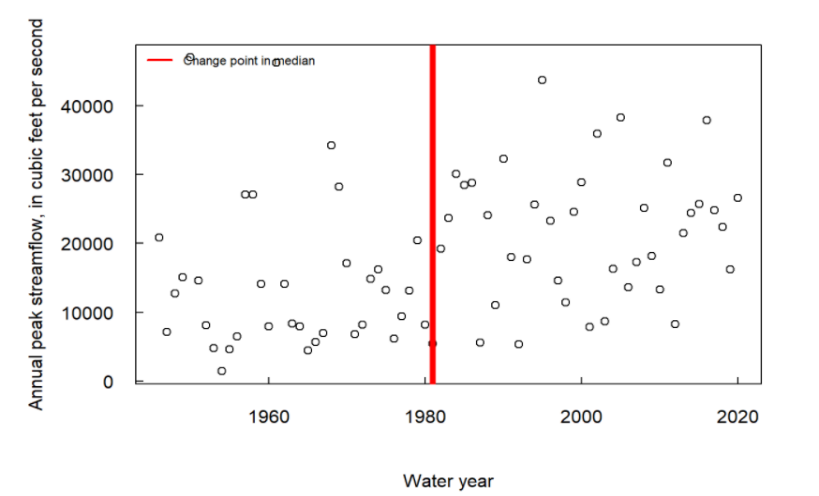 Peaks increasing, not statistically significant
Peaks increasing, statistically significant
Peaks decreasing, not statistically significant
[Speaker Notes: Presented by Mackenzie Marti of the USGS Central Midwest Water Science Center.]
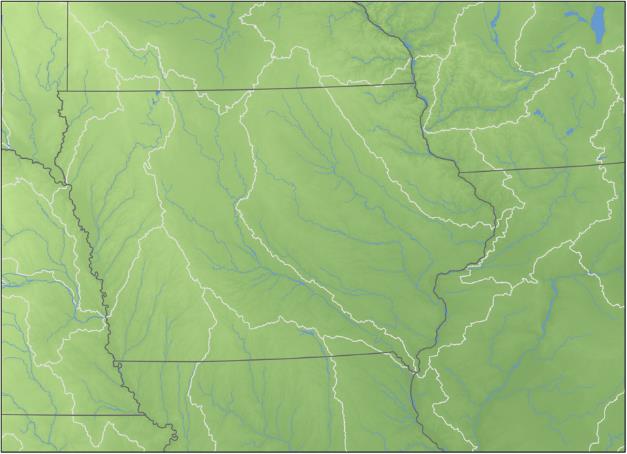 Iowa
USGS 06608500 Soldier River at Pisgah, IA
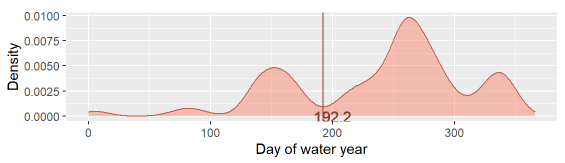 USGS 05449500 Iowa River near Rowan, IA
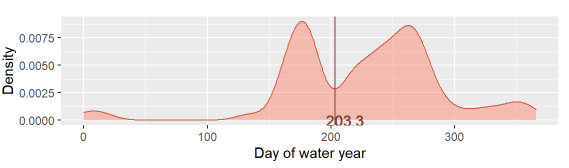 [Speaker Notes: Presented by Padraic O’Shea of the USGS Central Midwest Water Science Center.

See October 14, 2021, Stakeholder quarterly presentation for more details about this type of analysis.]
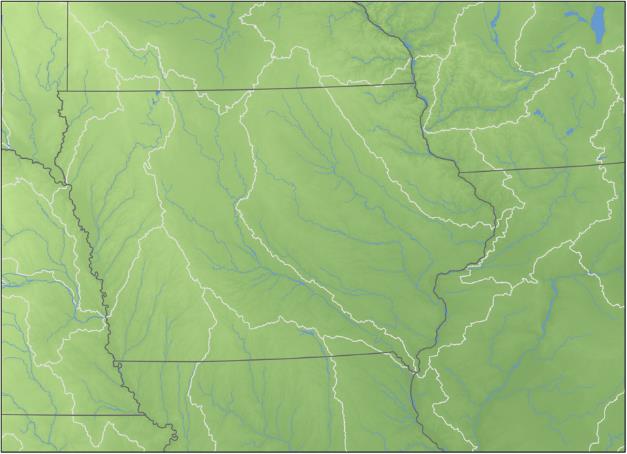 Iowa
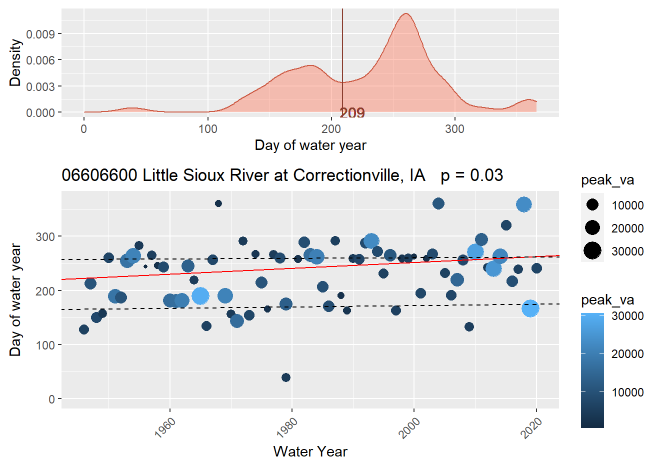 [Speaker Notes: Presented by Padraic O’Shea of the USGS Central Midwest Water Science Center.]
Wisconsin
Overall, downward peak flow trends throughout much of the state, with greater magnitude trends in the southwest portion of the state.
Downward trends in the early part of the study period have been offset by increasing peak and daily flows after 2000.
A change in the timing of peak flows at many locations shows peaks occurring later in the year, starting around the year 2000 at many locations.
05436500, Sugar River near Brodhead
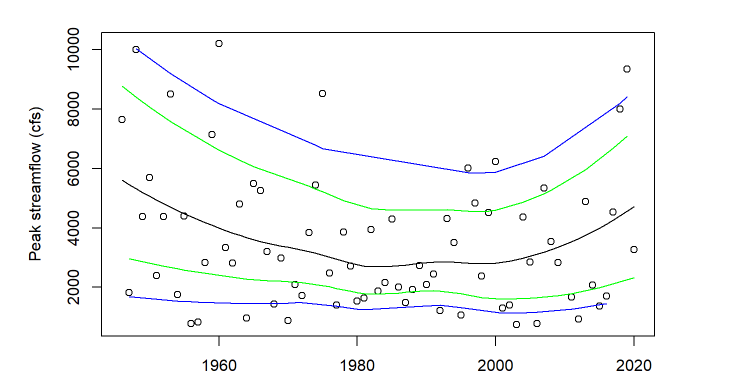 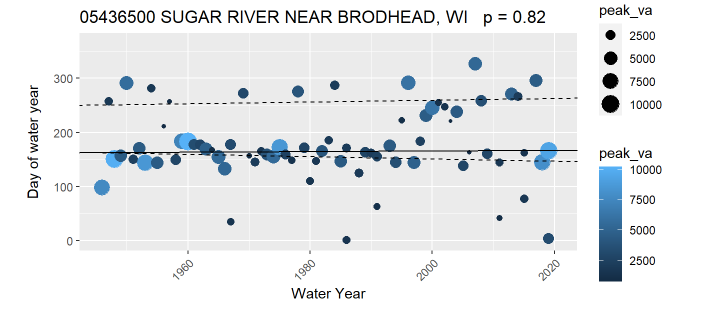 [Speaker Notes: Presented by Sara Levin of the USGS Upper Midwest Water Science Center.]
Wisconsin
Increases in daily streamflow throughout the year are leading to wetter overall conditions. 

Peaks over thresholds analysis shows an increase in the frequency of smaller floods starting after 2000 at almost every location in Wisconsin.
05436500, Sugar River near Brodhead
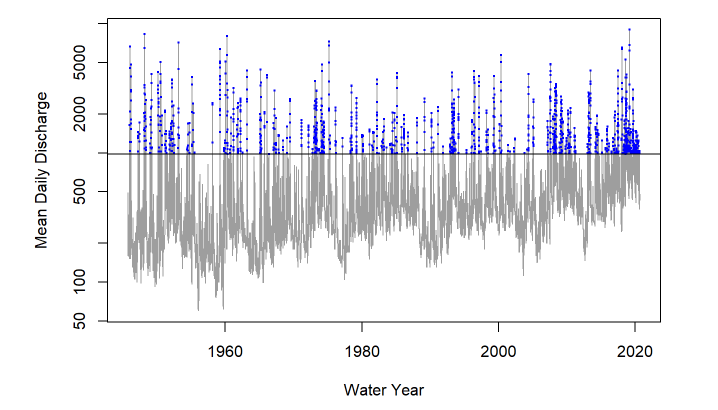 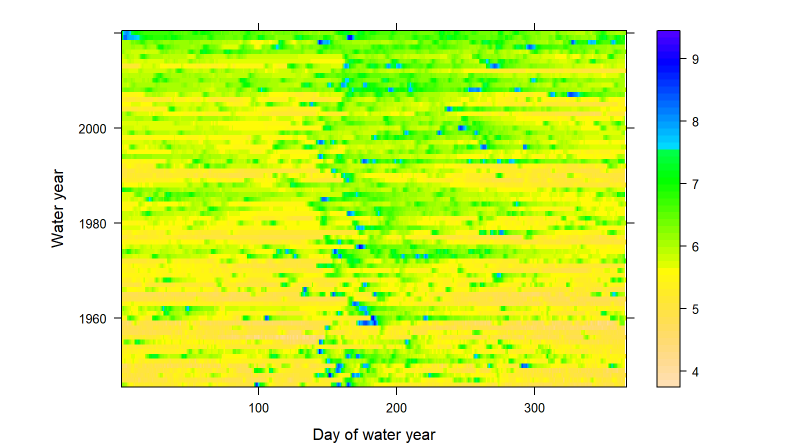 [Speaker Notes: Presented by Sara Levin of the USGS Upper Midwest Water Science Center.]
Minnesota
05062500
WILD RICE RIVER AT TWIN VALLEY, MN
Mainly increasing peak streamflow trends, but not everywhere.
Some decreases in northeast and southeast, similar to Wisconsin.
One story is definitely in the duration.
[Speaker Notes: Presented by Karen Ryberg of the USGS Dakota Water Science Center.]
Two Things Stand Out in North Dakota
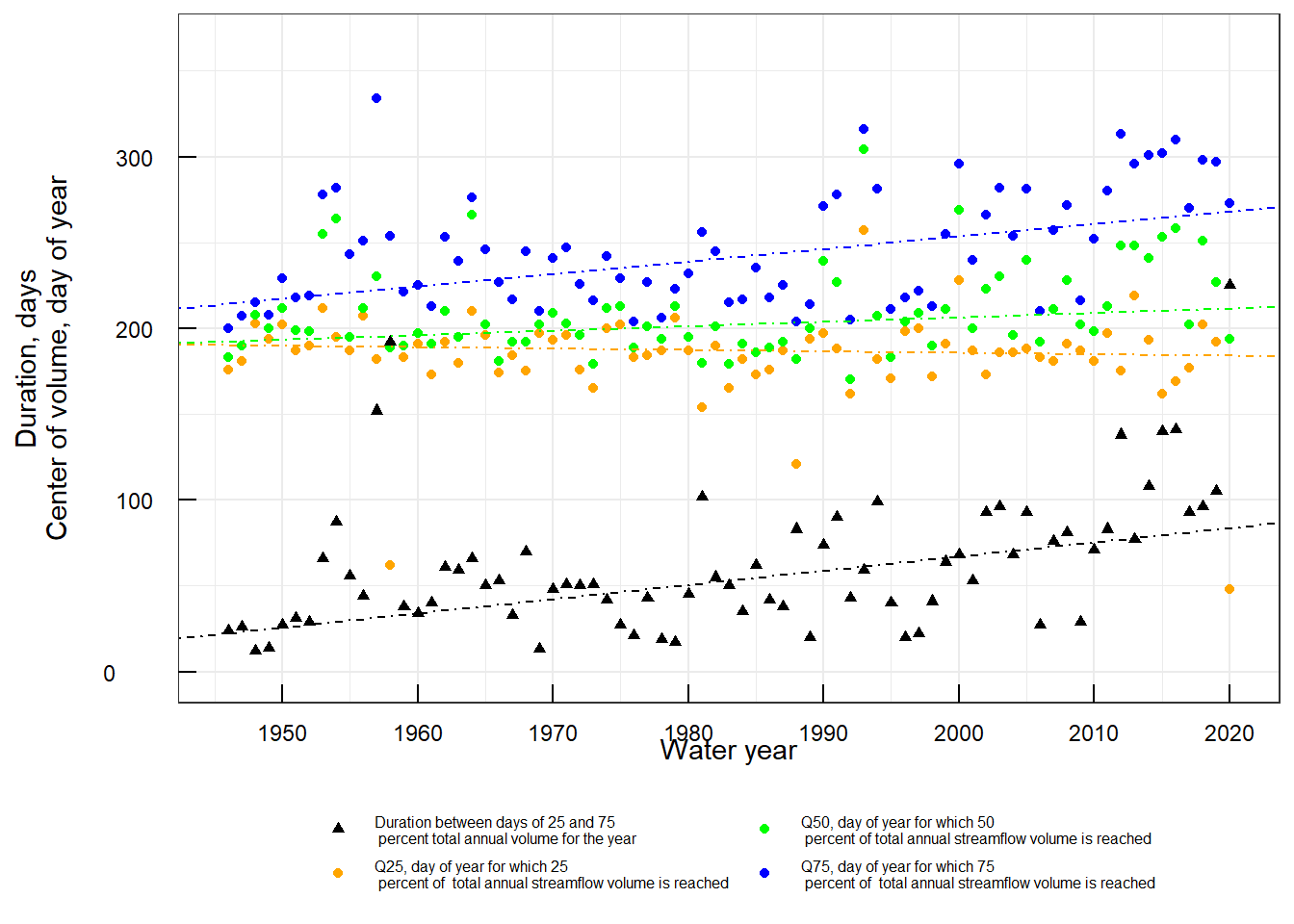 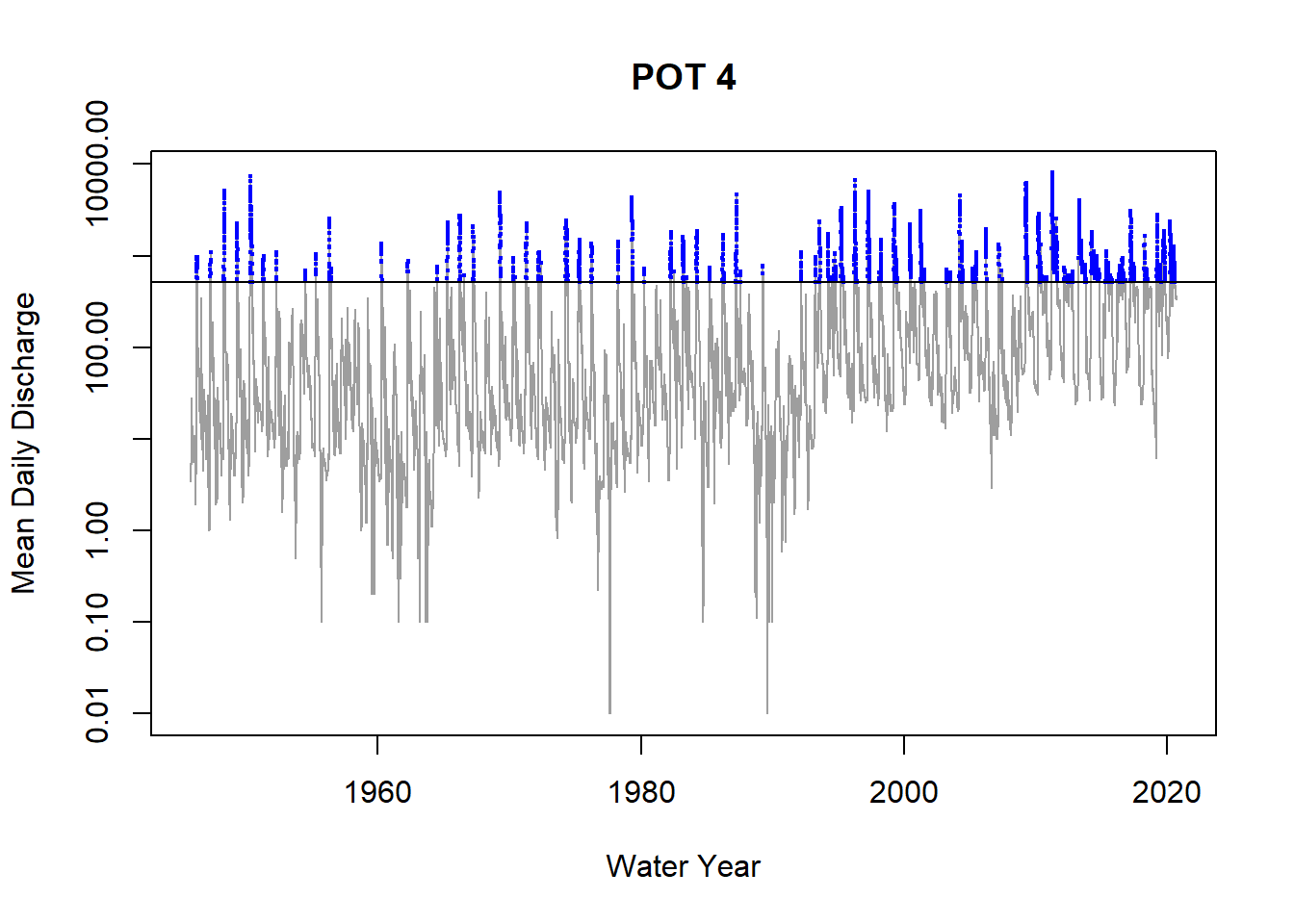 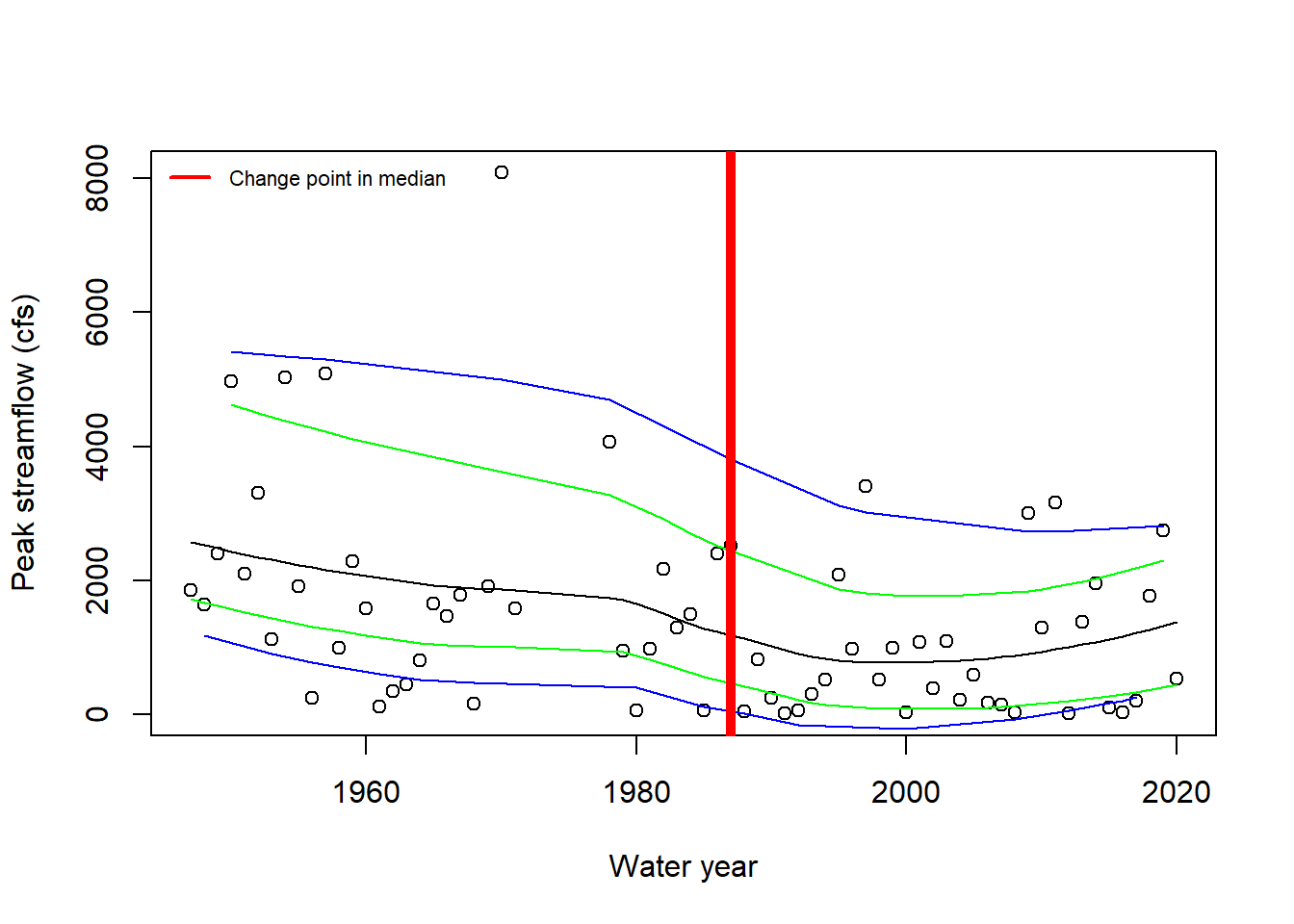 In the East
In the West
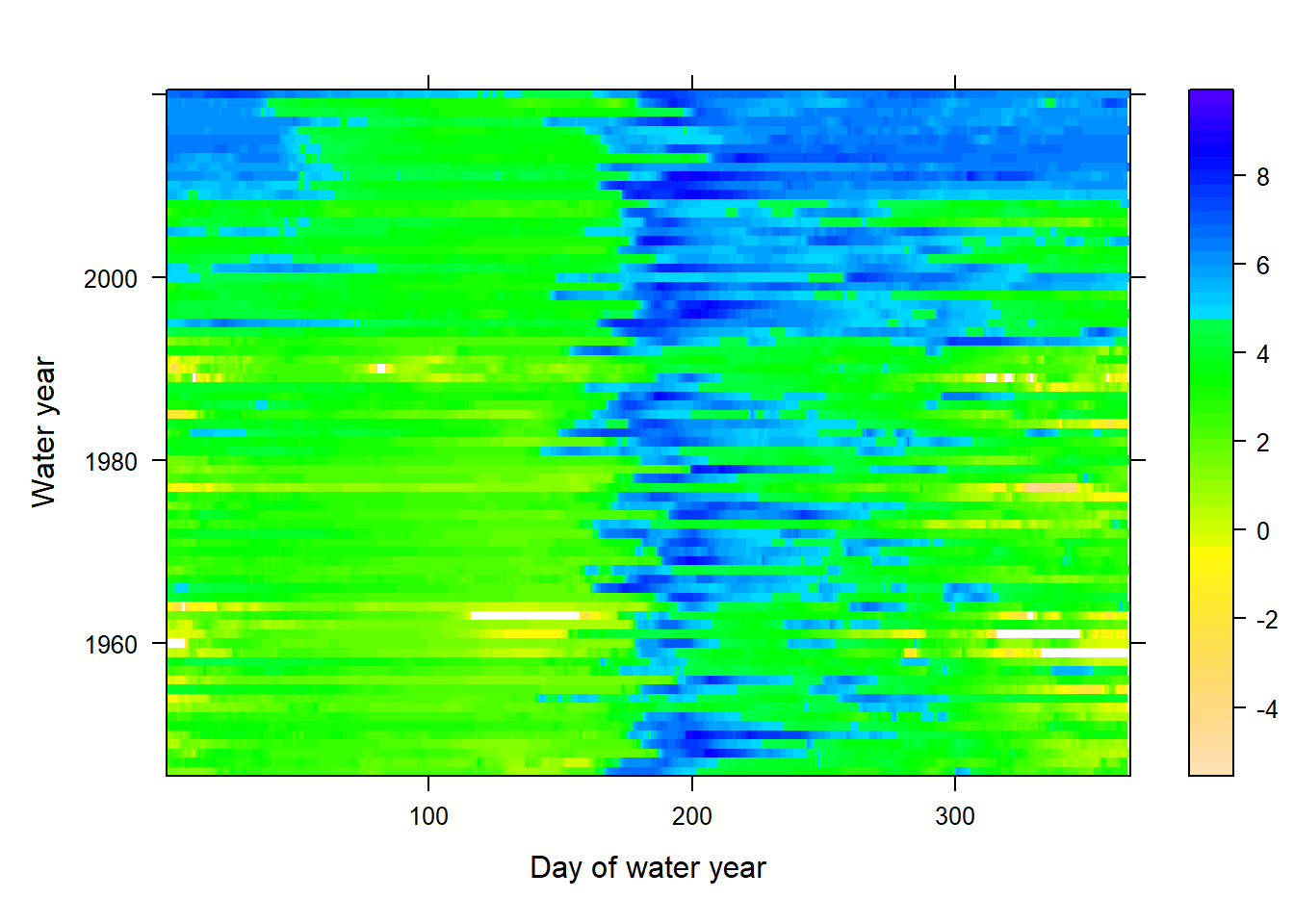 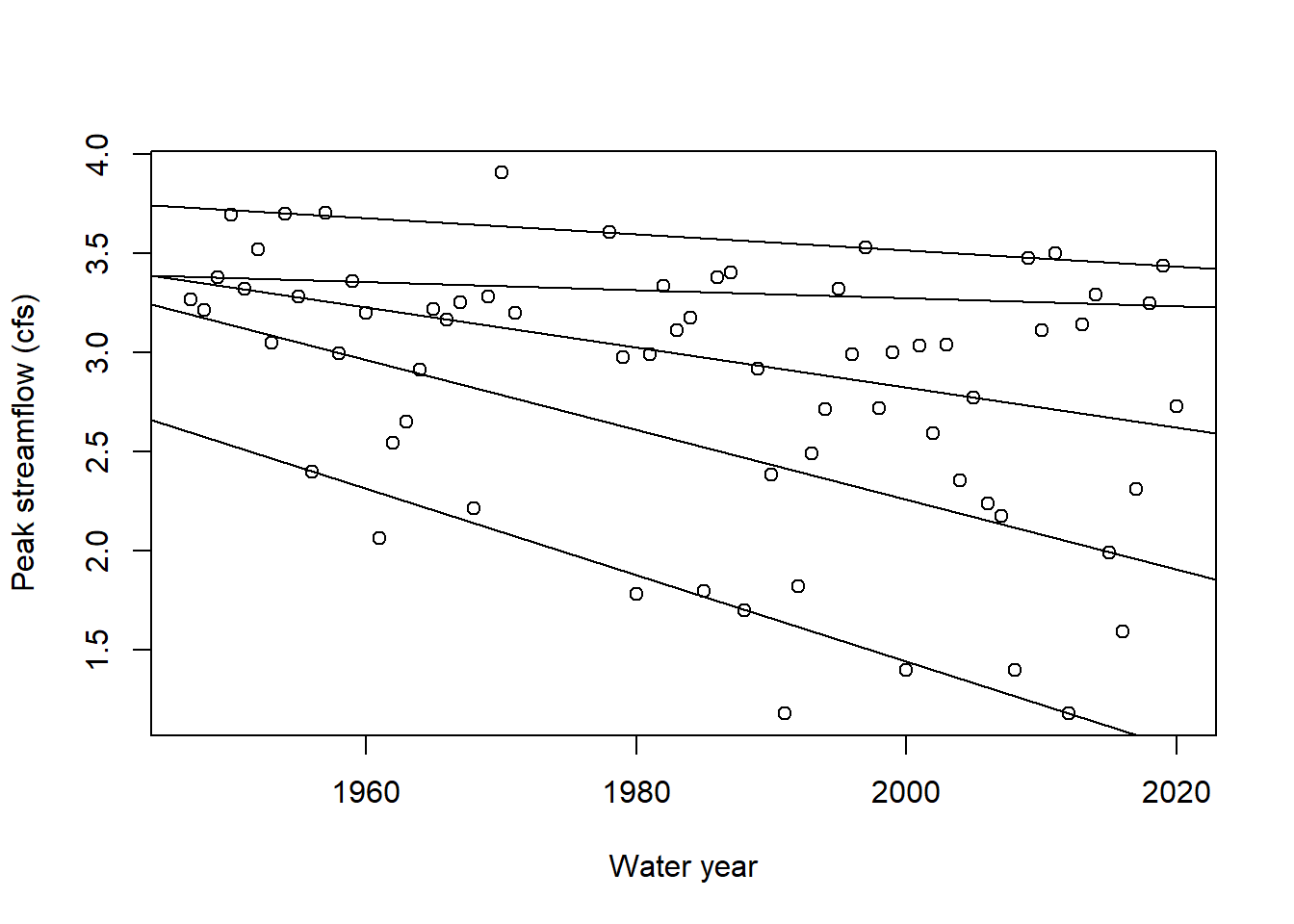 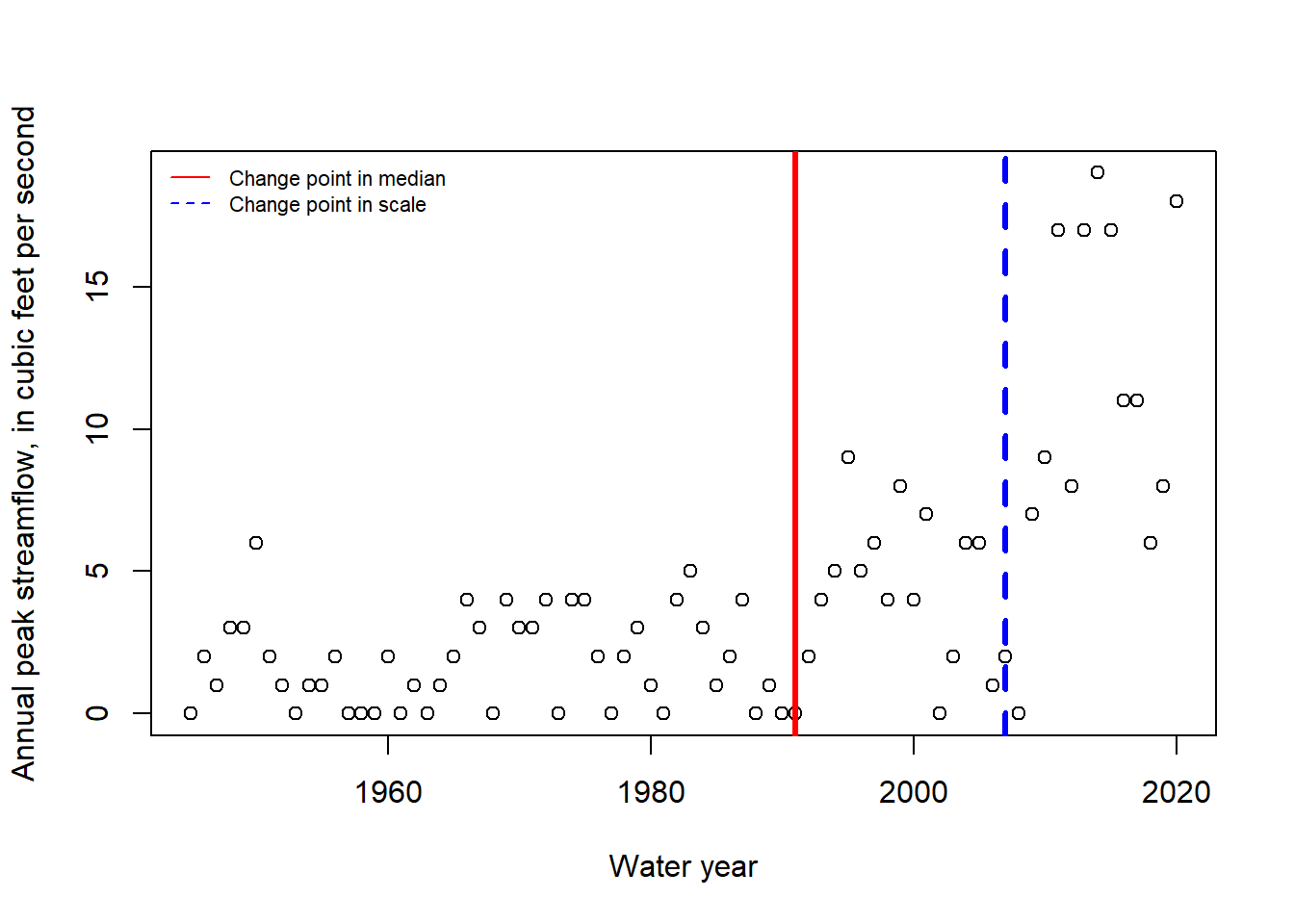 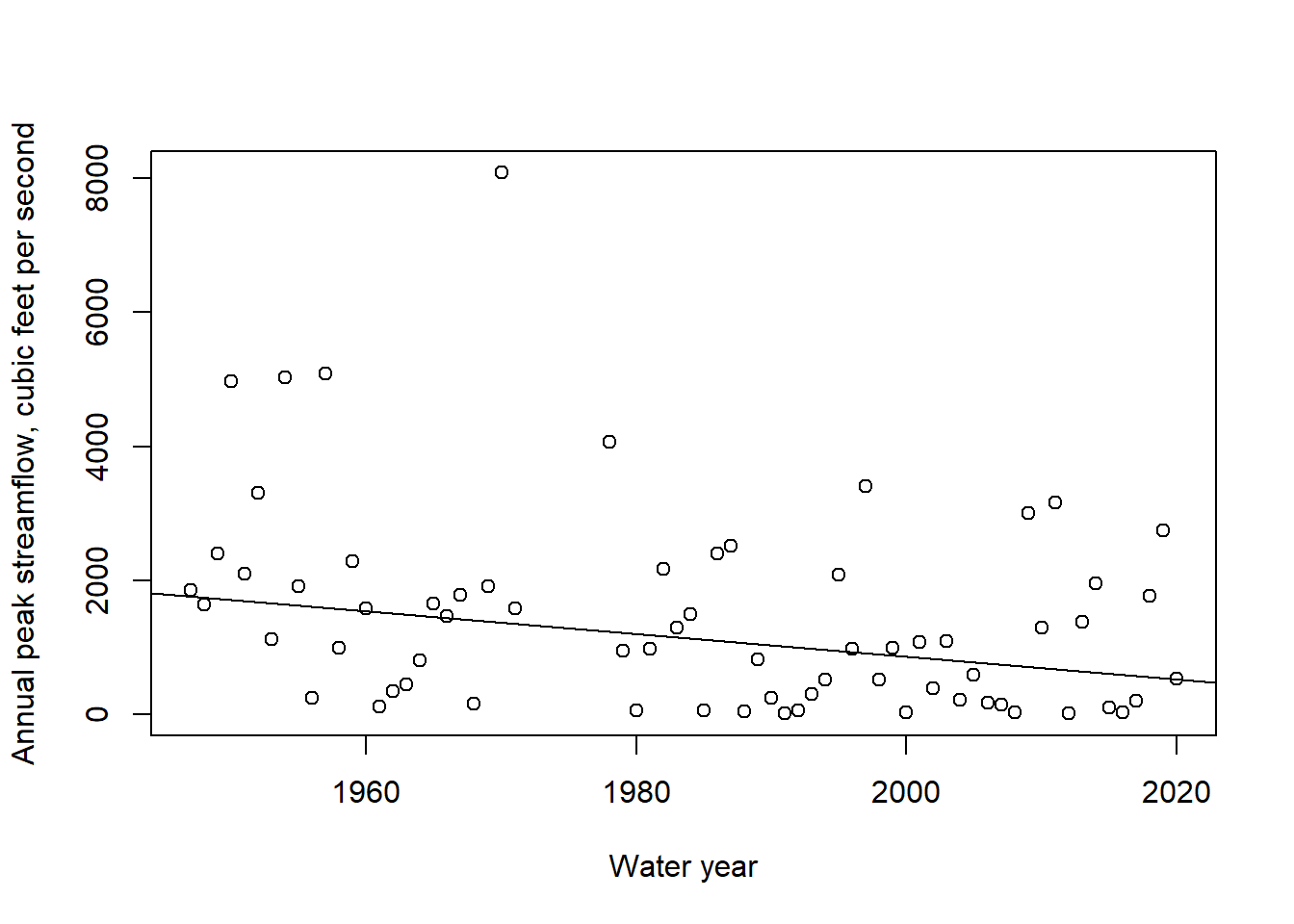 Higher flow in the summer and fall. This is very noticeable in the raster-seasonality plot, the center of volume plot, and the peaks over threshold as exemplified at site 05057000 Sheyenne River near Cooperstown.
Downward trends in peak streamflow in the west as exemplified by site 06343000 Heart River near South Heart.
[Speaker Notes: Presented by Karen Ryberg of the USGS Dakota Water Science Center.

The Sheyenne River site is in eastern North Dakota. The Heart River site is in western North Dakota.

Change point in western North Dakota co-occurs with the onset of the drought described in the publications below.

Change point in eastern North Dakota co-occurs with the onset of the wet period described in the publications below.

Williams-Sether, T., Macek-Rowland, K.M., and Emerson, D.G., 1994, Climatic and hydrologic aspects of the 1988-92 drought and the effect on people and resources of North Dakota: North Dakota State Water Commission 29, accessed at http://nd.water.usgs.gov/pubs/wri/wri29/index.html.

Williams-Sether, T., 1999, From dry to wet, 1988-97, North Dakota: U.S. Geological Survey Fact Sheet 075–99, 4 p., accessed June 6, 2016, at http://pubs.usgs.gov/fs/1999/0075/report.pdf.]
100th Meridian
"The isohyetal or mean annual rainfall line of 20 inches … begins on the southern boundary of the United States about 60 miles west of Brownsville on the Rio Grande del Norte and intersects the northern boundary about 50 miles west of Pembina."
"A much more extended series of rain gauge records than we now have is necessary before this line constituting the eastern boundary of the Arid Region can be well defined… but in a general way it may be represented by the one hundredth meridian... The limit of successful agriculture without irrigation has been set at 20 inches that the extent of the Arid Region should by no means be exaggerated but at 20 inches agriculture will not be uniformly successful from season to season.  Many droughts will occur many seasons in a long series will be fruitless and it may be doubted whether on the whole agriculture will prove remunerative."
1879
[Speaker Notes: Powell, J.W., 1879, Report on the lands of the arid region of the United States with a more detailed account of the land of Utah with maps: Monograph, 203 p., accessed at http://pubs.er.usgs.gov/publication/70039240.]
Arid Region of the United States Showing Drainage Districts
Powell, J.W., 1891, Eleventh annual report of the Director of the United States Geological Survey, Part 1: 1889-1890, U.S. Geological Survey Annual Report 11, 757 p. http://pubs.er.usgs.gov/publication/ar11_1
1891
[Speaker Notes: Link about research related to 100th meridian to share in chat:

The 100th Meridian, Where the Great Plains Begin, May Be Shifting Warming Climate May Be Moving Western Aridity Eastward https://news.climate.columbia.edu/2018/04/11/the-100th-meridian-where-the-great-plains-used-to-begin-now-moving-east/]
Montana:Peak-flow trends
49 sites included in 75-year analyses
33 sites (67%) with negative trends (17 with p-values < 0.2)
15 sites (31%) with positive trends
(2 with p-values < 0.2)
1 site with no trend
Preliminary Information-Subject to Revision. Not for Citation or Distribution.
[Speaker Notes: Presented by Roy Sando of the WY-MT Water Science Center.]
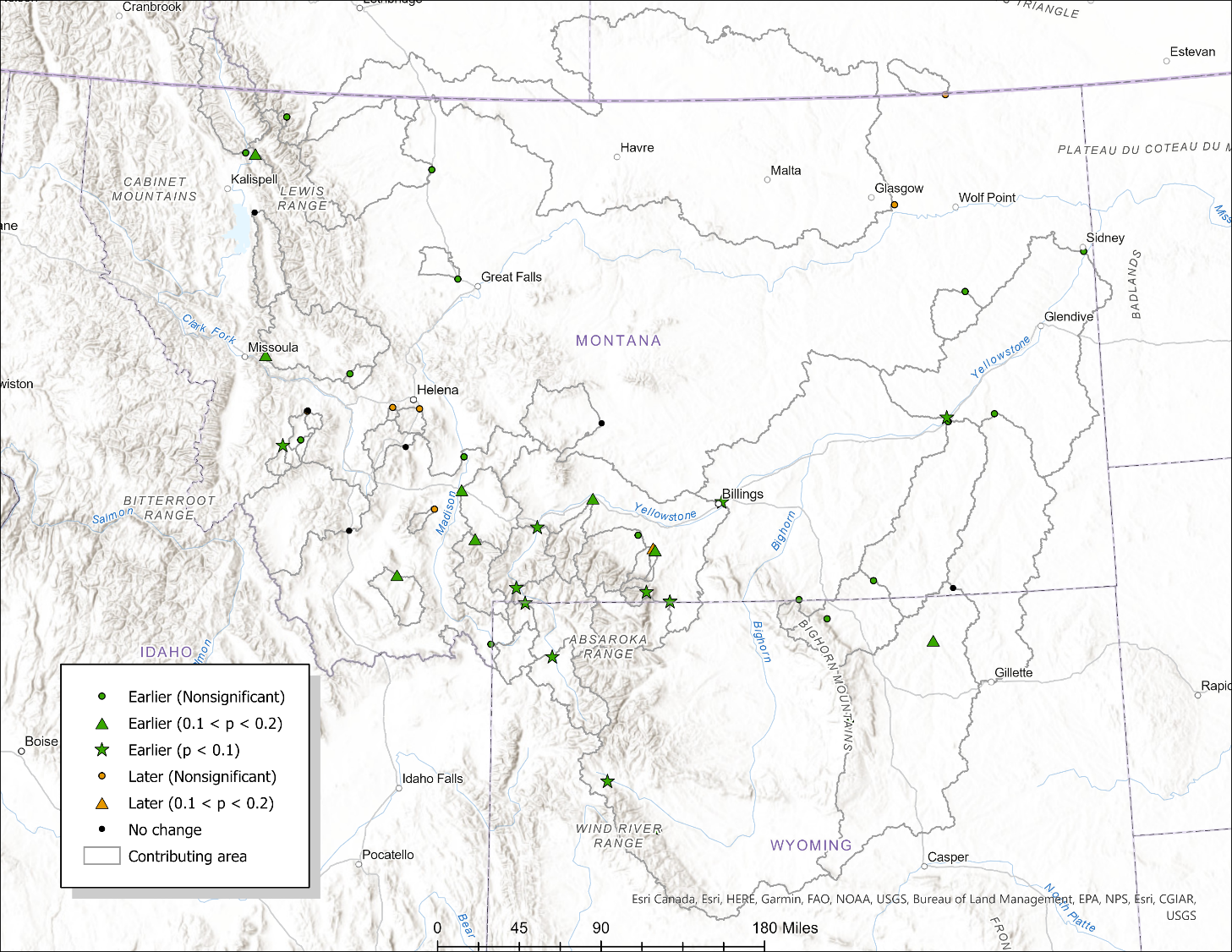 Montana:Timing of peak flows
49 sites included in 75-year analyses
36 sites (73%) with earlier peaks (18 with p-values < 0.2)
7 sites (14%) with later peaks
(1 with p-values < 0.2)
6 sites with no change
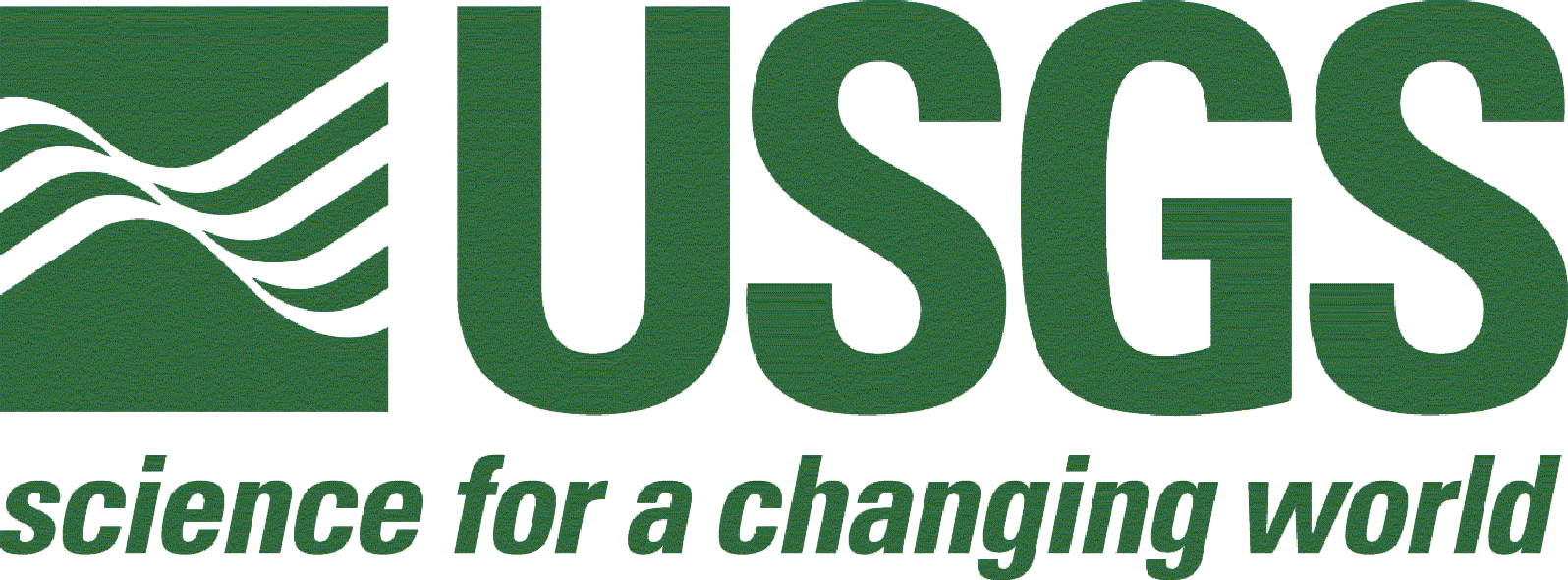 Preliminary Information-Subject to Revision. Not for Citation or Distribution.
[Speaker Notes: Presented by Roy Sando of the WY-MT Water Science Center.]
South Dakota: The tale of opposites
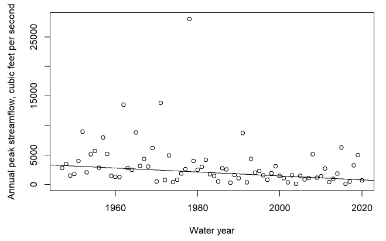 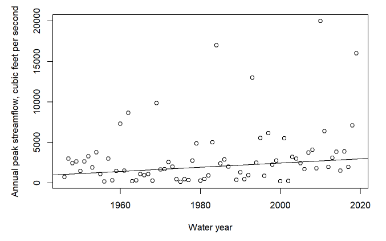 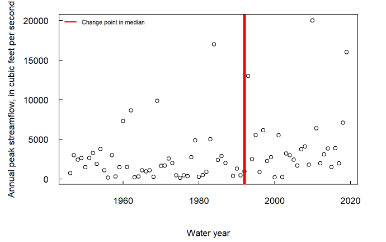 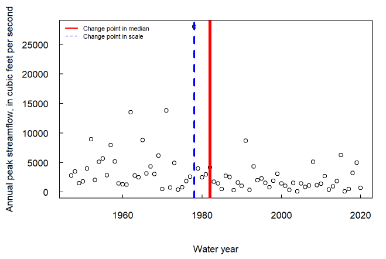 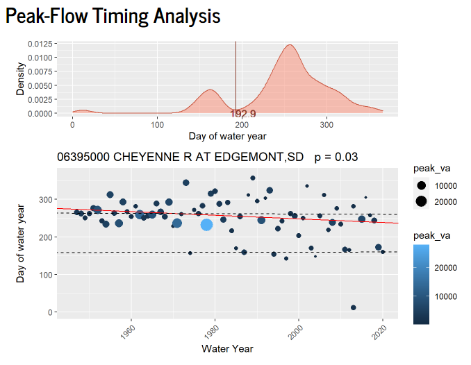 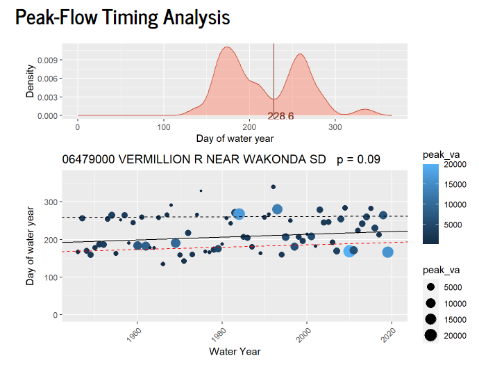 [Speaker Notes: Presented by Nancy Barth of the USGS Dakota Water Science Center.]
Analysis of Climate Data
Preliminary
We have not completed this for all sites yet.
[Speaker Notes: Presented by Tom Over of USGS Central Midwest Water Science Center.]
Source of climate data: Monthly Water Balance Model (MWBM)
Provided by: Greg McCabe, USGS, Denver
Driven by:
Measured monthly temperature and precipitation
Fluxes modeled:
Rainfall v. Snowfall
Evapotranspiration (driven by PET)
Snowmelt
Runoff = direct + soil surplus
Modeled state variables:
Soil moisture storage and Snowpack SWE
Spatial properties:
Simulated on a 1/24 deg (~4km) grid
Aggregated over grid cells inside each watershed.
Temporal properties: Monthly time step, 1895-2020
Parameters:
Constant everywhere except soil moisture capacity
Not calibrated
Justification: 
Model is simple but provides an “index” of the effects of changes in climate on runoff generation (streamflow) as mediated by watershed storage (snowpack and soil).
Figure is from McCabe and Markstrom (2007), USGS OFR 2007-1088.
For general information on the model, see McCabe and Wolock (2011, https://doi.org/10.1029/2011WR010630).
[Speaker Notes: Links for chat:

Water Balance Model: OFR2007-1088 https://pubs.usgs.gov/of/2007/1088/
Independent effects of temperature and precipitation on modeled runoff in the conterminous United States - McCabe - 2011 - Water Resources Research - Wiley Online Library]
Example preliminary results: Minnesota River at Mankato, MN (USGS # 05325000, DA = 14,900 sq mi.)
Q1a: Do the observed and modeled WY-total streamflows agree?
Scatterplot of WY-total streamflow in mm: Observed (y axis) vs. modeled (x axis)
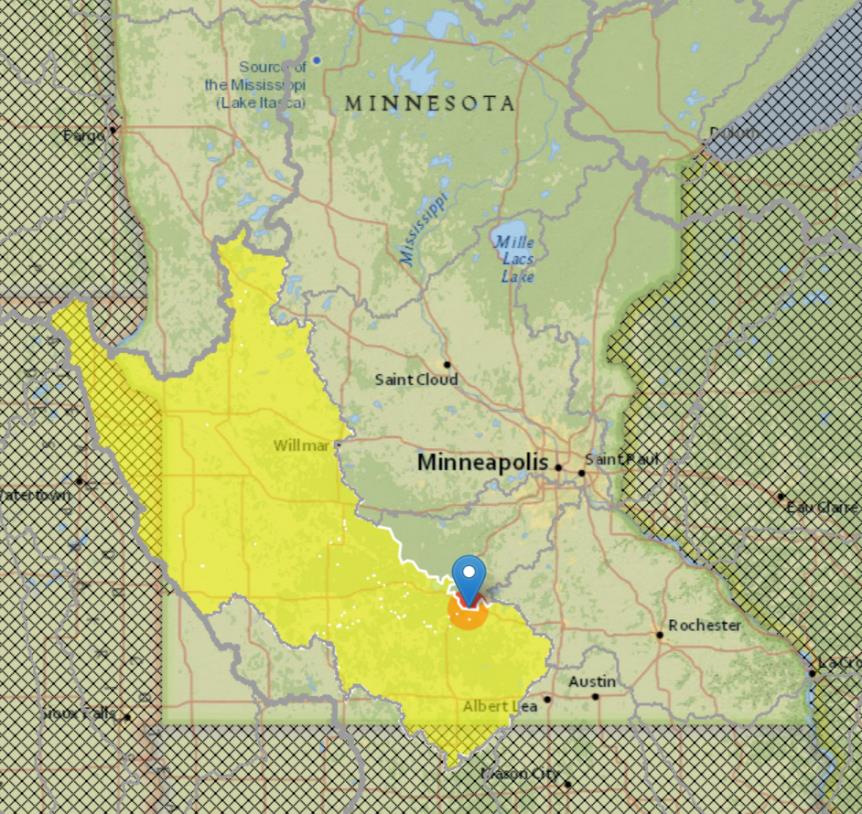 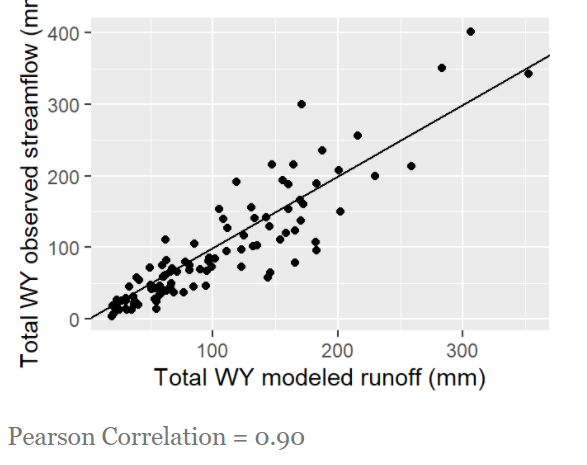 Minnesota River at Mankato, MN
Q1b: Do trends in the observed and modeled WY-total streamflows agree?
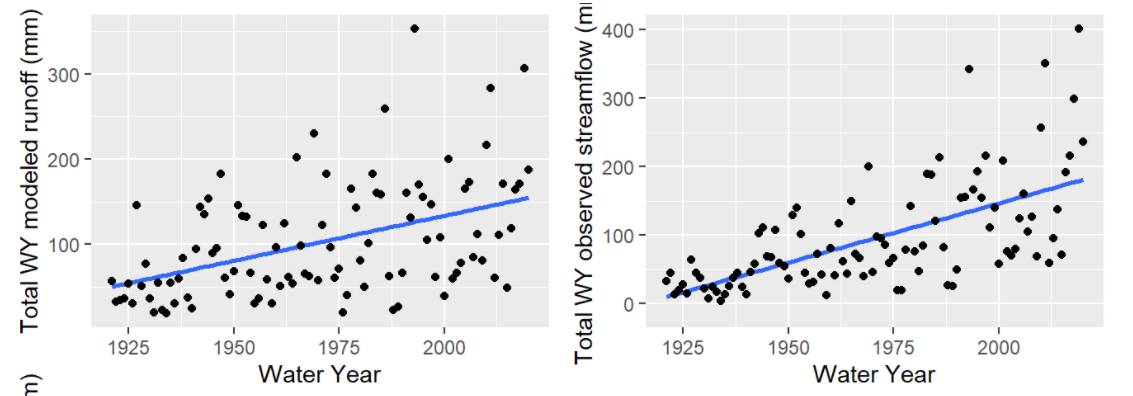 Modeled
Observed
Minnesota River at Mankato, MN
Observed
Modeled
Q2a: Is WY-total streamflow predictive of peak streamflow? (Can we apply what is learned from modeling monthly streamflow to peak streamflow?)
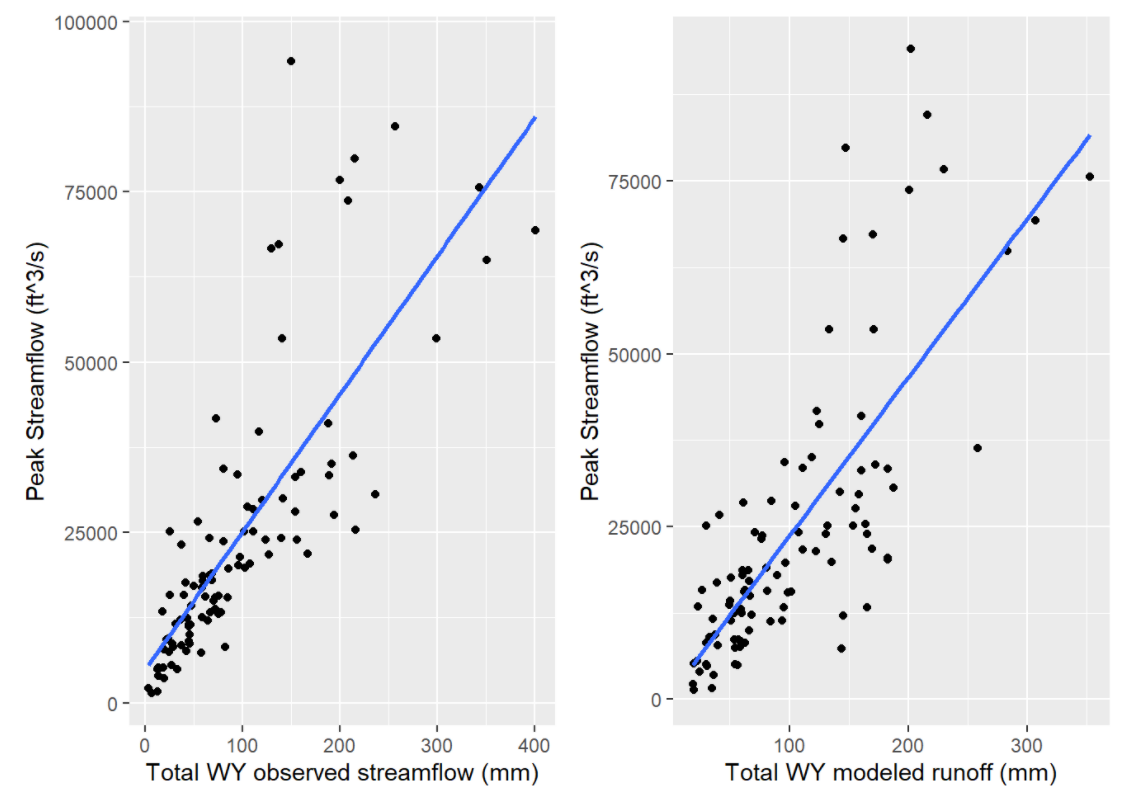 Y axes: annual peak streamflow in ft3/s
X axes: observed (left) and modeled (right) WY total streamflow in mm
Preliminary Information-Subject to Revision. Not for Citation or Distribution.
Minnesota River at Mankato, MN
Q2b: Do trends in WY-total and peak streamflows agree?
WY-peak streamflow, observed
WY-total streamflow, observed
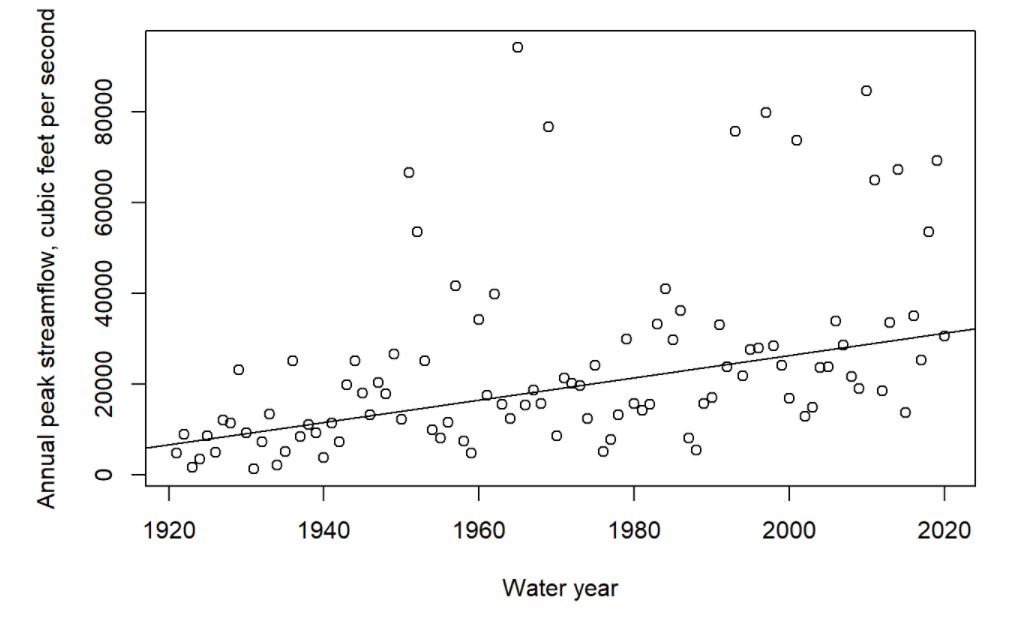 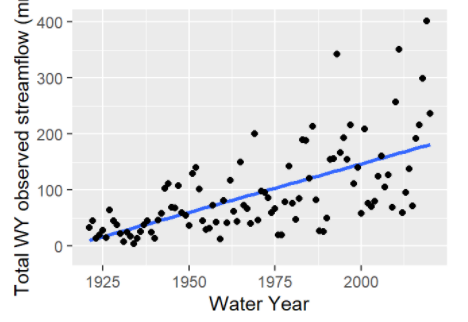 Minnesota River at Mankato, MN
Q3: What are the trends in forcing and modeled states and fluxes that may be causing the trends in streamflow?
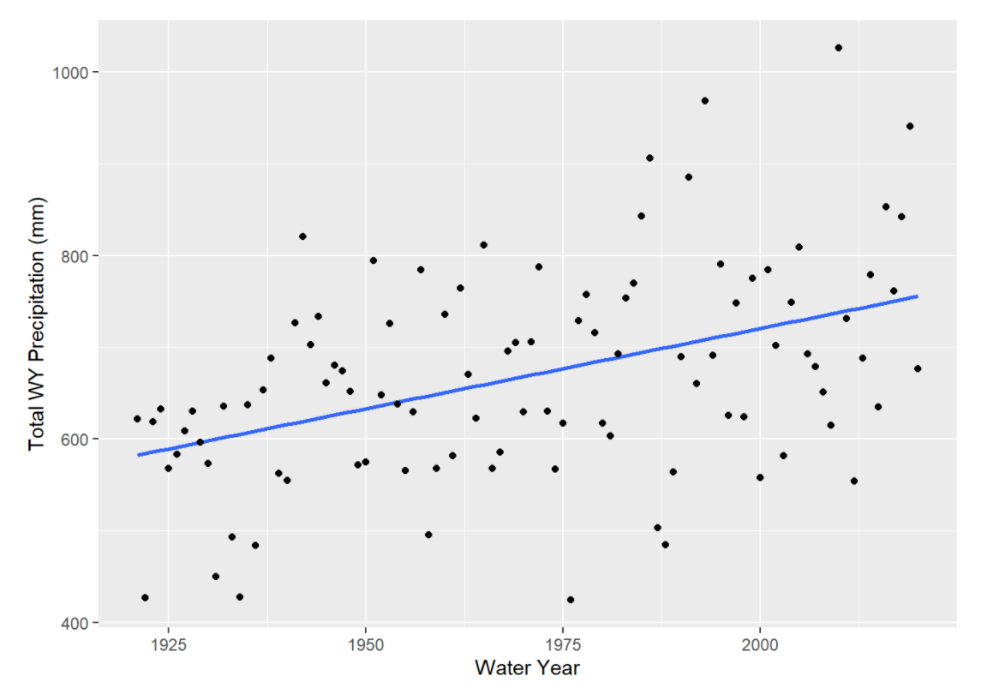 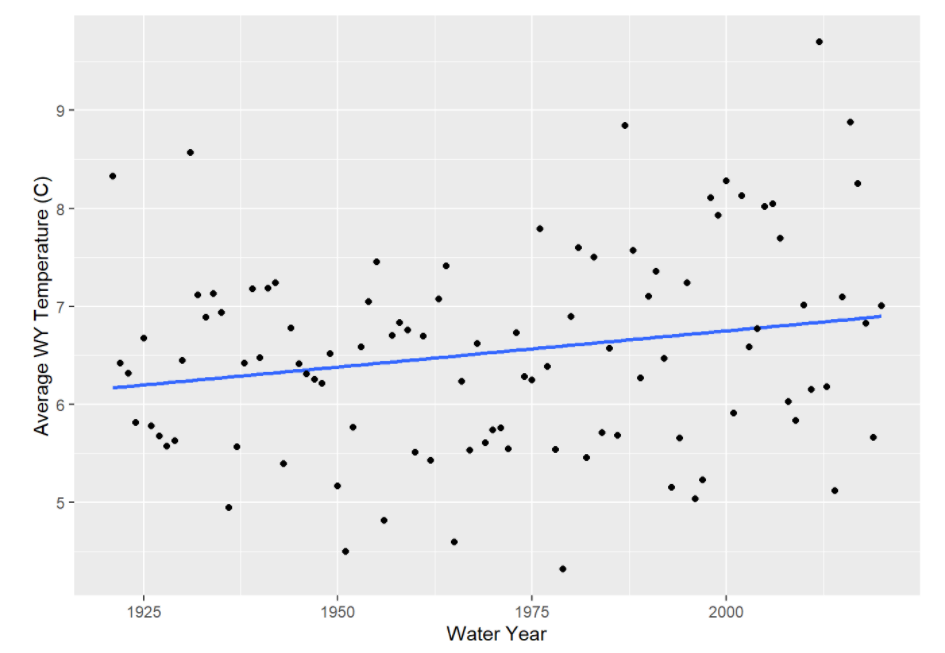 Annual total precipitation
Annual average temperature
Minnesota River at Mankato, MN
Q3: What are the trends in forcing and modeled states and fluxes that may be causing the trends in streamflow?
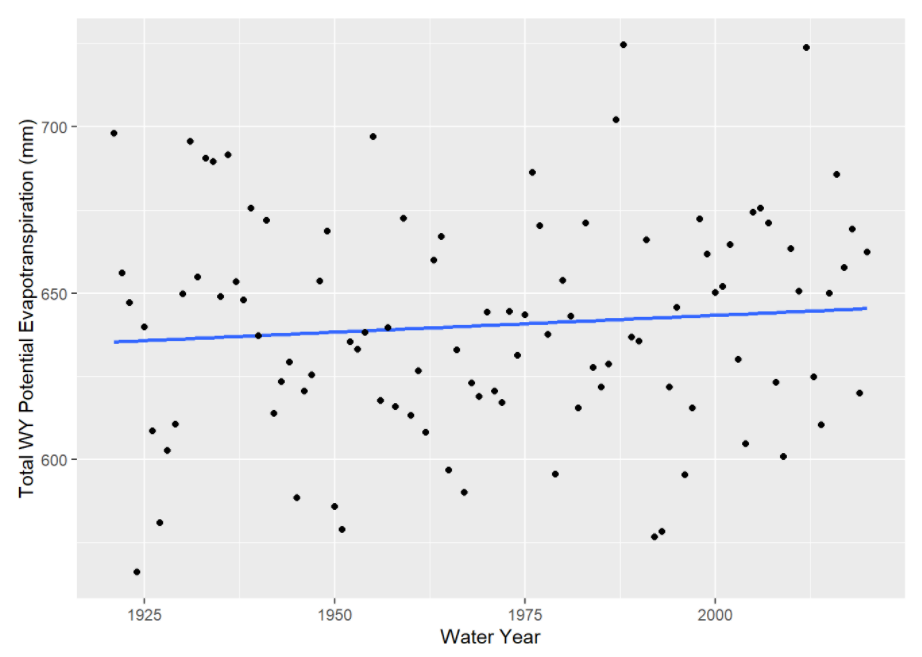 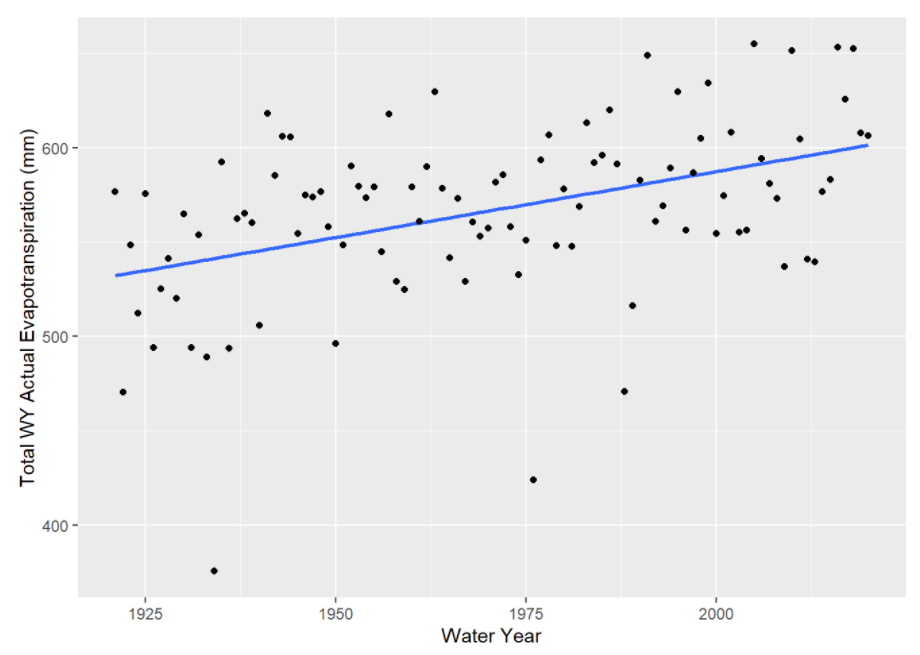 Annual total actual ET
Annual total potential ET
Minnesota River at Mankato, MN
Q3: What are the trends in forcing and modeled states and fluxes that may be causing the trends in streamflow?
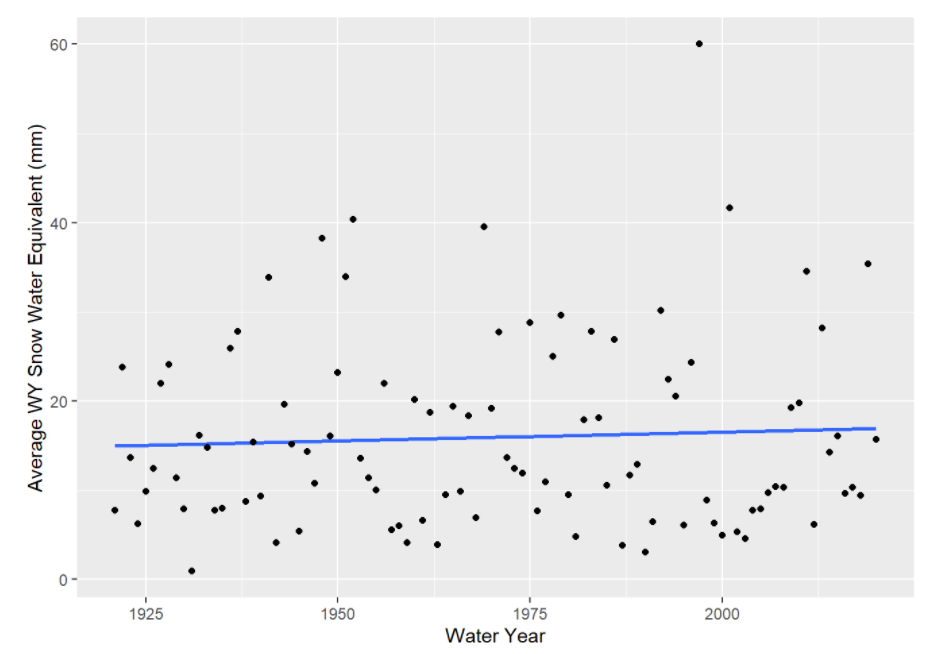 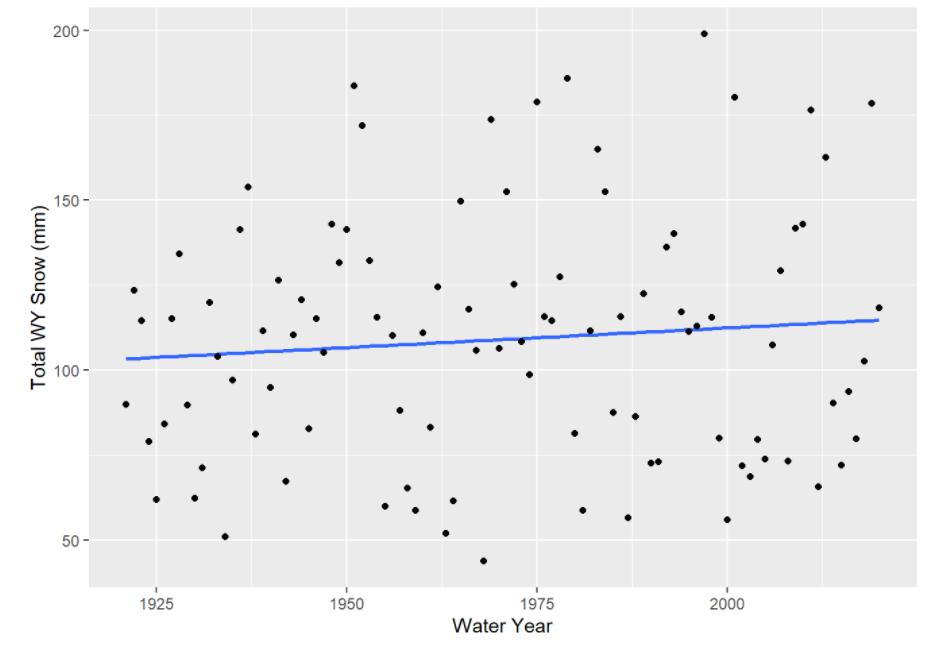 Annual total snowfall SWE (mm)
Annual average snowpack SWE (mm)
Minnesota River at Mankato, MN
Q3: What are the trends in forcing and modeled states and fluxes that may be causing the trends in streamflow?
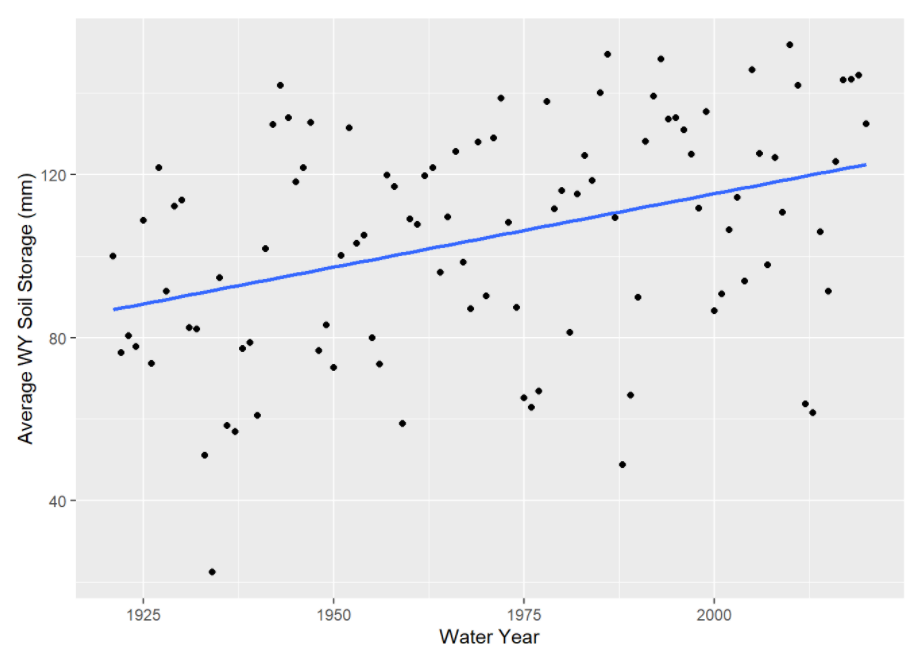 Water balance as modeled:
P = AET + Q + dS
so:
DP ~= DAET + DQ + DdS
here:
190 ~=  70 + 100 + 30 [mm]
Annual average soil moisture storage (mm)
Minnesota River at Mankato, MN
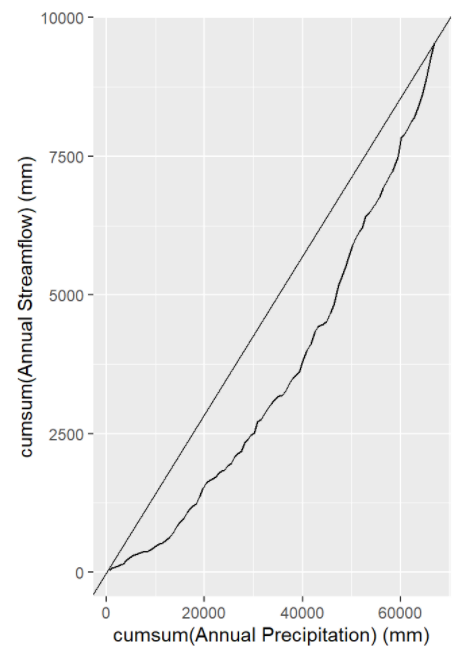 Q4: What effect has the higher precipitation and soil moisture had on runoff efficiency =  Q/P?
Double-mass curve of cumulative streamflow (Q) (y-axis) versus cumulative precipitation (P) (x-axis)
Minnesota River at Mankato, MN
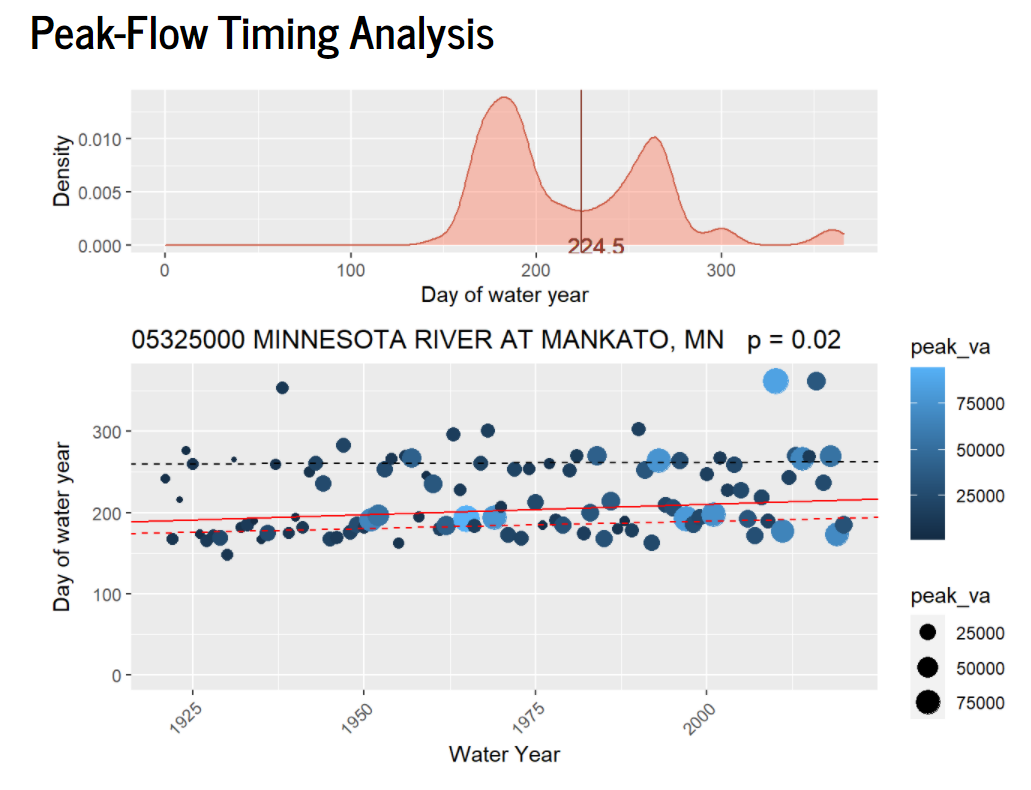 Q5: How do seasonal runoff generation and related processes compare to seasonal timing of peaks?
“Big three” approximately equal months of (modeled) runoff:
April: Day of WY 183-212
May: Day of WY 213-243
June: Day of WY 244-273
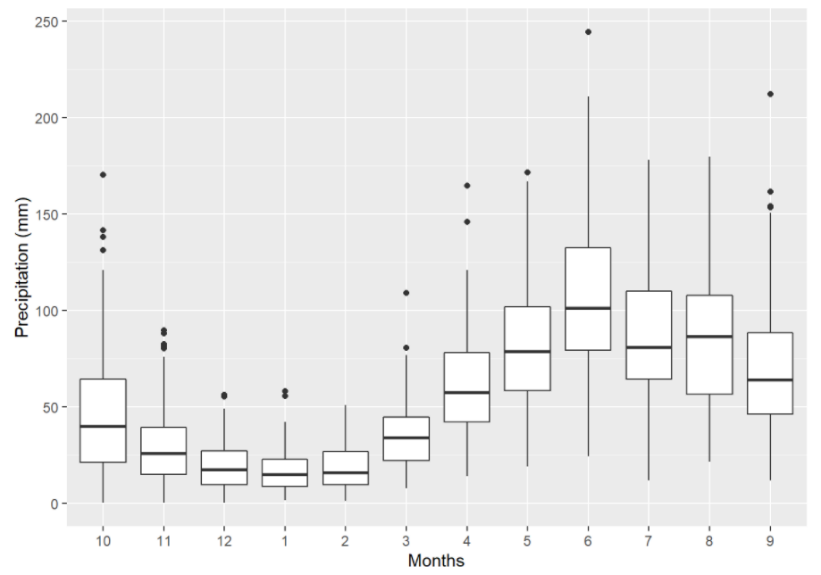 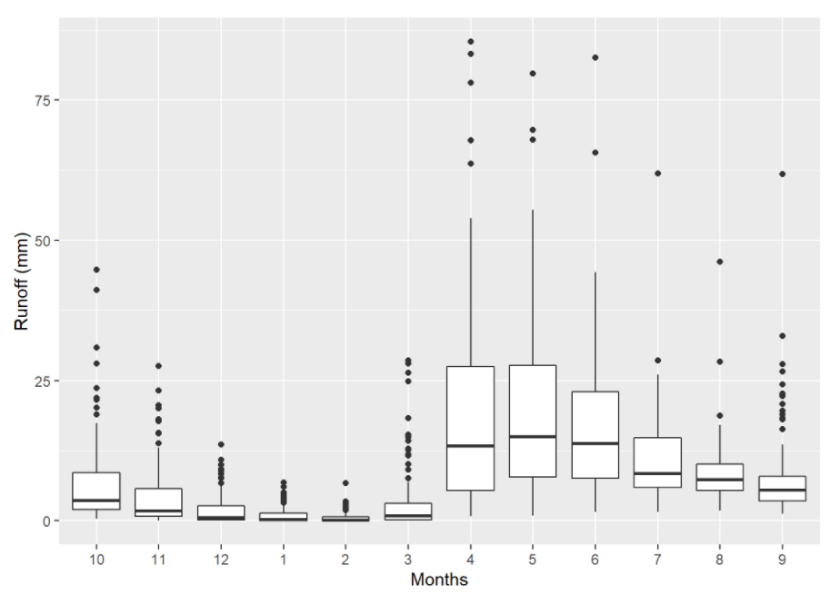 Monthly precipitation (mm)
Monthly runoff (mm)
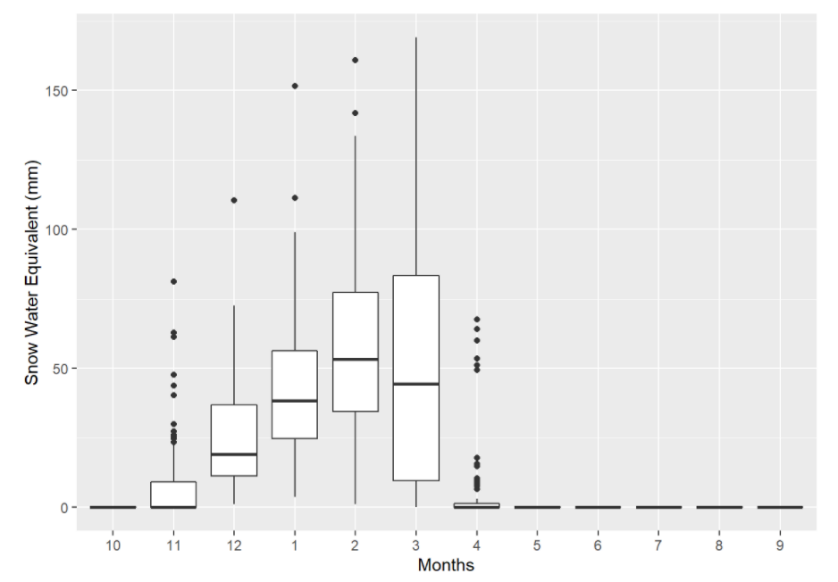 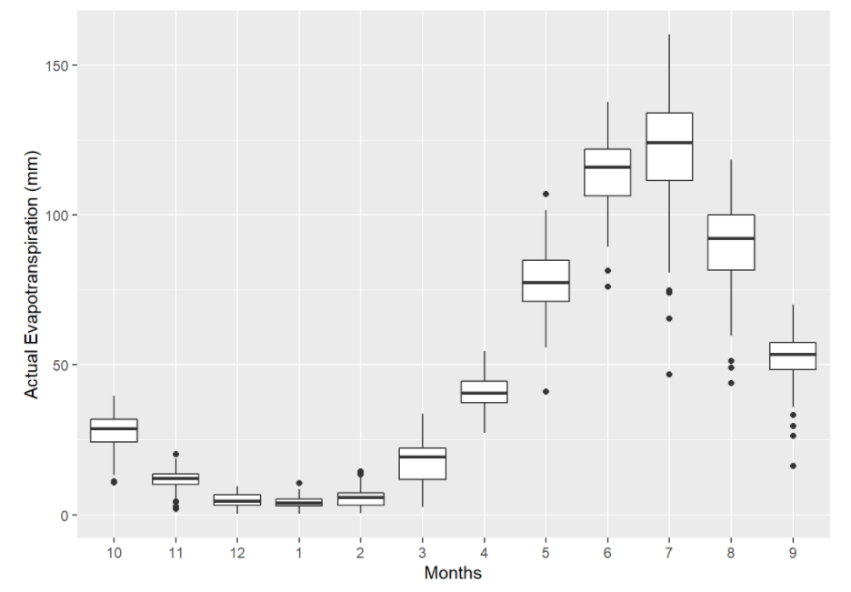 Monthly actual ET (mm)
Monthly snowpack SWE (mm)
Monthly runoff in mm
Preliminary Information-Subject to Revision. Not for Citation or Distribution.
Minnesota River at Mankato, MN
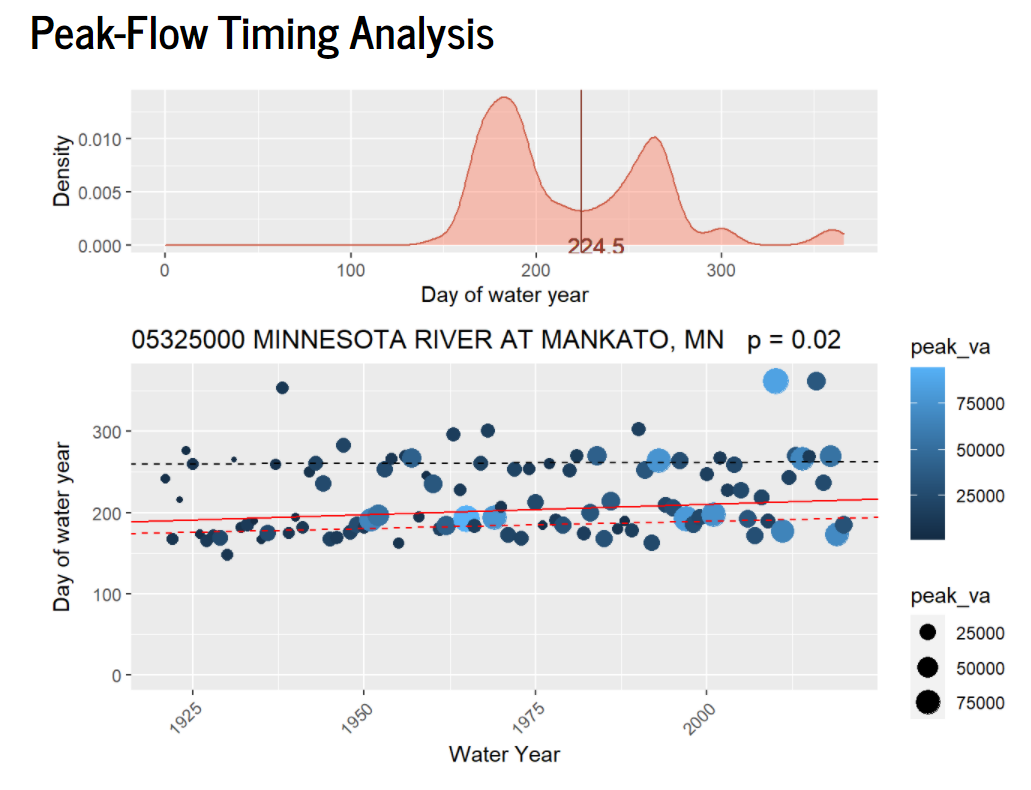 Q5: How do seasonal runoff generation and related processes compare to seasonal timing of peaks?
“Big three” approximately equal months of (modeled) runoff:
April: Day of WY 183-212
May: Day of WY 213-243
June: Day of WY 244-273
Minnesota River at Mankato, MN
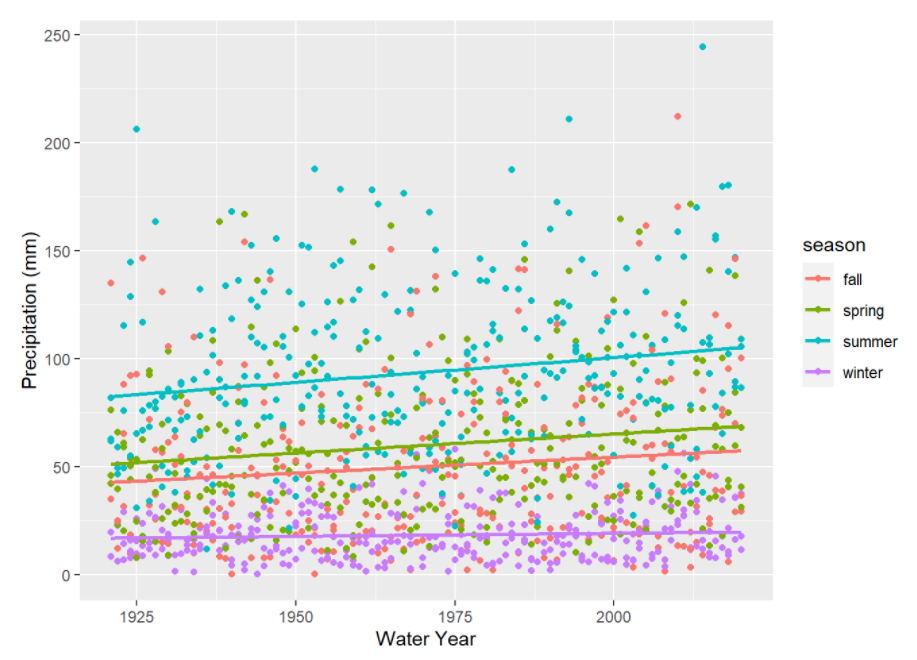 Q6: Are there differences in the trends of runoff and other components of the water balance in different seasons?
For example, consider seasonal precipitation
Season definitions:
Fall: Sep-Oct-Nov
Winter: Dec-Jan-Feb
Spring: Mar-Apr-May
Summer: Jun-Jul-Aug
Transportation Pooled Fund Project TPF-5(460) https://www.pooledfund.org/Details/Study/687
Questions or Feedback?
https://www.usgs.gov/centers/dakota-water/science/flood-frequency-analysis-midwest-addressing-potential-nonstationary
[Speaker Notes: Transportation Pooled Fund project webpage TPF-5(460)  https://www.pooledfund.org/Details/Study/687
 
USGS webpage with contacts  https://www.usgs.gov/centers/dakota-water/science/flood-frequency-analysis-midwest-addressing-potential-nonstationary]
References
Bryce, S.A., Omernik, J.M., Pater, D.E., Ulmer, M., Schaar, J., Johnson, R., Kuck, P., and Azevedo, S.H., undated, Ecoregions of North Dakota and South Dakota, accessed at Ecoregions of North Dakota and South Dakota at https://gaftp.epa.gov/EPADataCommons/ORD/Ecoregions/nd/ndsd_front.pdf. 
Krajick, K., 2018, The 100th meridian, where the Great Plains begin, may be shifting—Warming climate may be moving western aridity eastward, accessed at Columbia Climate School Climate, Earth, and Society State of the Planet at https://news.climate.columbia.edu/2018/04/11/the-100th-meridian-where-the-great-plains-used-to-begin-now-moving-east/. 
McCabe, G.J., and Markstrom, S.L., 2007, A monthly water-balance model driven by a graphical user interface: U.S. Geological Survey Open-File Report 2007–1088, 6 p., https://pubs.usgs.gov/of/2007/1088/. 
McCabe, G.J., and Wolock, D.M., 2011, Independent effects of temperature and precipitation on modeled runoff in the conterminous United States: Water Resources Research, v. 47, no. 11., http://doi.wiley.com/10.1029/2011WR010630. 
National Cooperative Highway Research Program, 2021, Flood-frequency analysis in the Midwest—Addressing potential nonstationary annual peak-flow records, Transportation Pooled Fund, https://www.pooledfund.org/Details/Study/687.
References
Powell, J.W., 1879, Report on the lands of the arid region of the United States with a more detailed account of the land of Utah with maps: Monograph, 203 p., accessed at http://pubs.er.usgs.gov/publication/70039240. 
Powell, J.W., 1891, Eleventh Annual report of the Director of the United States Geological Survey, Part 1: 1889-1890: Annual Report 11, 772 p., accessed at http://pubs.er.usgs.gov/publication/ar11_1. 
U.S. Department of Agriculture Natural Resources Conservation Service, 2009, Chapter 7 Hydrologic Soil Groups, in Part 630 Hydrology—National Engineering Handbook: U.S. Department of Agriculture, p. 5, https://directives.sc.egov.usda.gov/OpenNonWebContent.aspx?content=22526.wba. 
U.S. Army Corps of Engineers, 2018, National inventory of dams: U.S. Army Corps of Engineers, at https://nid.usace.army.mil/ords/f?p=105:1::::::. 
Wieczorek, M.E., Wolock, D.M., and McCarthy, P.M., 2021, Dam impact/disturbance metrics for the conterminous United States, 1800 to 2018: U.S. Geological Survey, https://doi.org/10.5066/P92S9ZX6. 
Williams-Sether, T., 1999, From dry to wet, 1988-97, North Dakota: U.S. Geological Survey Fact Sheet 075–99, 4 p., http://pubs.usgs.gov/fs/1999/0075/report.pdf. 
Williams-Sether, T., Macek-Rowland, K.M., and Emerson, D.G., 1994, Climatic and hydrologic aspects of the 1988-92 drought and the effect on people and resources of North Dakota: North Dakota State Water Commission Water Resources Investigation 29, 57 p.,  http://www.swc.state.nd.us/info_edu/reports_and_publications/pdfs/wr_investigations/wr29_report.pdf.